LES PROGRAMMES DE SOUS-MARINS  NUCLÉAIRES FRANÇAIS
Du début des années 1960 à nos jours
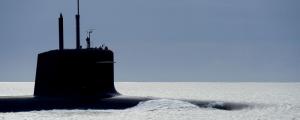 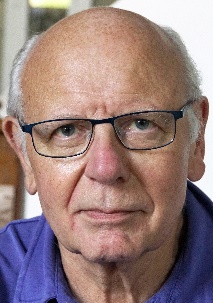 Emmanuel Duval                                                                       Dernière mise à jour : décembre 2022
PLAN DE l’EXPOSÉ
LES PROGRAMMES DE SOUS-MARINS NUCLÉAIRES FRANÇAIS DU DÉBUT DES ANNÉES 1960
 À NOS JOURS
 
1.   La propulsion nucléaire pour les sous-marins :  comment, pourquoi, pour qui ?
          1.1.  Brève histoire de la propulsion sous-marine avant l’ère nucléaire
          1.2.  Du projet « Manhattan » au SSN « Nautilus »
          1.3.  La propulsion nucléaire sous-marine : comment, pourquoi, pour qui ?              
          1.4.  La propulsion nucléaire n’est pas l’apanage du seul S/M
 
2.   Les programmes de S/M nucléaires français de la fin des années 1950 à nos jours
          2.1.  Genèse de la dissuasion nucléaire française
          2.2.  Les programmes de S/M nucléaires français : généralités
          2.2.  Les SNLE type « LE REDOUTABLE »
          2.3.  Les SNA type « RUBIS »
          2.4.  Les SNLE type « LE TRIOMPHANT »
          2.6.  Les SNA type « SUFFREN »
          2.7.  Les SNLE de 3ème génération

3.   Conclusions : et demain ?

4.    Annexes
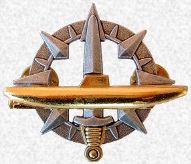 LES  S/M NUCLÉAIRES FRANÇAIS (1960-2022)                       2
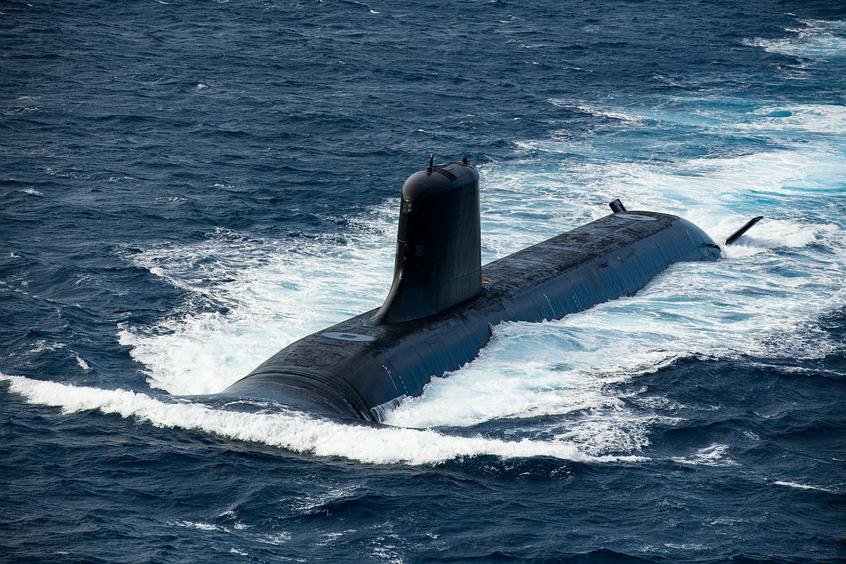 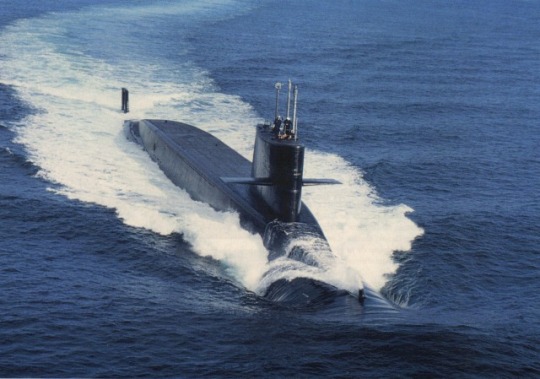 SNA « SUFFREN » (2021)
SNLE     « LE  REDOUTABLE » (1969)
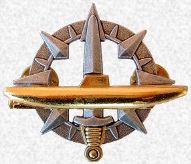 LES  S/M NUCLÉAIRES FRANÇAIS (1960-2022)                       3
4.1. GENÈSE de la DISSUASION FRANÇAISE  1/7 : État des lieux en 1958 (1)
En juin 1958, le Général de GAULLE est rappelé au pouvoir : il souhaite que la France se dote d’une FORCE de DISSUASION, tant pour des raisons politiques (affirmation de sa souveraineté et de son indépendance vis-à-vis de l’OTAN  et des USA) que pour des raisons de  défense nationale  (risque de conflit généralisé Est-Ouest).  Mais quelle est à l’époque la situation technique et industrielle de la FRANCE dans les domaines liés à l’arme nucléaire et à ses vecteurs ?

Elle a commencé à se doter d’une industrie nucléaire électrogène, MAIS fondée sur une filière de réacteurs à Ur NATUREL, graphite, gaz (UNGG), qui, par ailleurs, est PLUTONIGÈNE: elle ne possède donc PAS D’USINE d’ENRICHISSEMENT de l’Uranium
Elle maîtrise la conception et la réalisation des S/M « classiques », MAIS d’un déplacement modeste vis-à-vis de celui des S/M nucléaires américains ou soviétiques. Les plus « gros » S/M qu’elle ait construits depuis la guerre sont les S/M type NARVAL, dont le déplacement en plongée est inférieur à 2000 tonnes. Par ailleurs, son 1er programme de S/M NUCLÉAIRE - lancé dans les années 1950 (projet Q 244, à Uranium naturel et eau lourde) - a été un FIASCO !
Cependant, les  derniers gouvernements de la 4ème République (ceux de Pierre MENDÈ-FRANCE et de Félix GAILLARD, en particulier) ont INITIÉ, dans la plus grande discrétion, l’ÉTUDE , par le CEA, d’une arme nucléaire à fission au PLUTONIUM, ainsi que la réalisation de deux RÉACTEURS PLUTONIGÈNES (G1 et G2, à Ur naturel- graphite-gaz, initialement dédiés au développement des réacteurs UNGG) et d’une usine d’EXTRACTION du PLUTONIUM, à MARCOULE, dans le GARD, capable d’extraire le Plutonium des éléments combustibles usés des réacteurs G1 et G2
Elle a  déjà l’expérience de la PROPULSION à POUDRE des missiles, du fait de ses travaux sur de petits lanceurs.
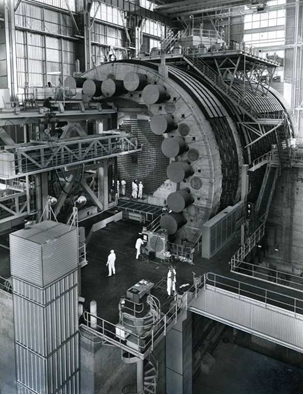 .
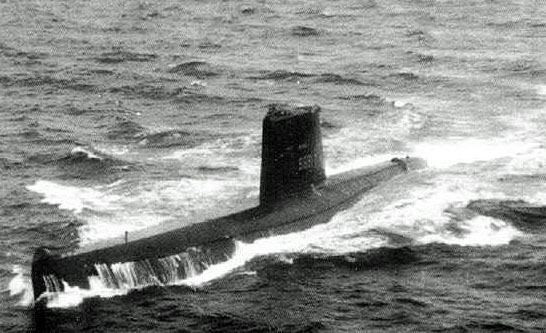 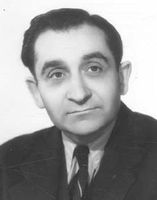 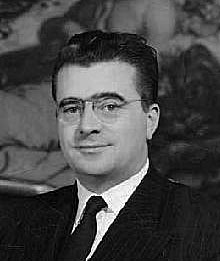 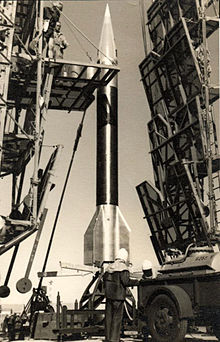 P. MENDÈS-FRANCE              F. GAILLARD                  S/M type « NARVAL » (années 1960)              Fusée sonde (1953)        Réacteur G2
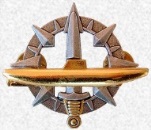 HISTOIRE DES PROGRAMMES DE S/M NUCLÉAIRES FRANÇAIS (1960-2019)     16/56
4.1. GENÈSE de la DISSUASION FRANÇAISE 2/7 : État des lieux en 1958 (2)
Au plan international, le « paysage » est le suivant :

La guerre froide bat son plein entre l’URSS et les ÉTATS-UNIS (et, plus généralement entre le pacte de Varsovie et l’OTAN)
Les ÉTATS-UNIS (depuis 1945), l’URSS (depuis  1949) et  la Grande-Bretagne (depuis 1952) sont les trois seules « puissances nucléaires ». Ils ont franchi le « seuil thermo - nucléaire » (bombe H) respectivement en 1952, 1953 et 1957 
Tous les trois ont la capacité de lancer la « bombe » par avion, les deux premiers disposent en outre de missiles balistiques porteurs de l’arme nucléaire, stockés en silos terrestres
Enfin, ces deux pays  ont  également entrepris de développer des S/M à propulsion nucléaire spécifiquement destinés à stocker et tirer en plongée des missiles balistiques nucléaires (SSBN dans le vocabulaire OTAN). Les premiers d’entre eux seront le « Georges Washington » (USA – décembre 1959 – 16 missiles POLARIS portant à 1.800 km) et le K-19 (URSS – avril 1961 - 3 missiles R-13 portant à 600 km).
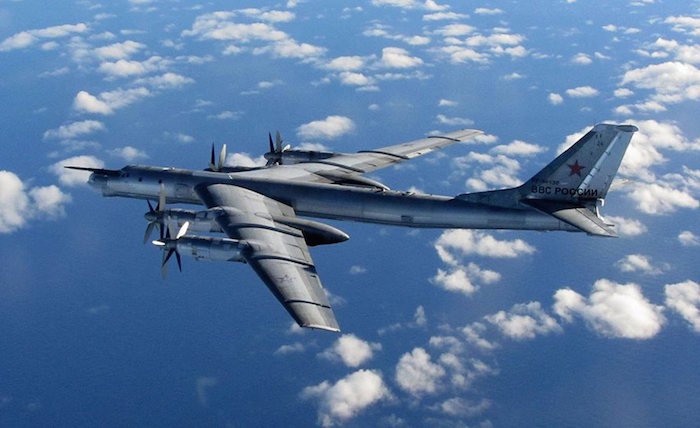 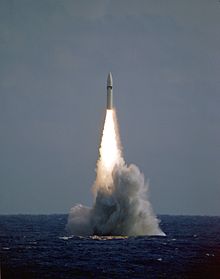 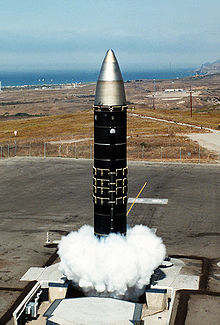 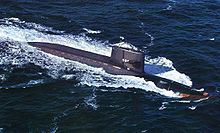 .
Bombardier  stratégique soviétique               Missile SSBS US            Le « George Washington » 1er SSBN US     Tir d’un missile «POLARIS »  
                             Tupolev 95                               en cours de lancement              (fin 1959) armé de  16 missiles                depuis un SSBN US 
                                                                                  depuis silo terrestre                              MSBS « POLARIS »                                en plongée
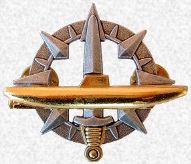 HISTOIRE DES PROGRAMMES DE S/M NUCLÉAIRES FRANÇAIS (1960-2020)      18/72
4.1. GENÈSE de la DISSUASION FRANÇAISE 3/7  : une volonté forte……(1)
Nommé dernier président du conseil de la 4ème république en juin,  élu premier président de la 5ème en décembre, le général De GAULLE, malgré la guerre d’ALGÉRIE en cours, prend, dès cette année 1958 ,  deux décisions capitales :

Décision  d’entreprendre le développement d’une bombe A (à fission et au plutonium, dans un premier temps), avec, pour objectif calendaire, la réalisation, dans le SAHARA,  de  la première  explosion  d’une charge nucléaire expérimentale au 1er trimestre 1960 et , corrélativement, de créer au sein du Commissariat à l’énergie atomique  (le CEA , dont il avait lui-même décidé la mise en place en 1945, en tant que chef du gouvernement provisoire) une direction des applications militaires (CEA/DAM) ayant pour objet de rassembler et de dynamiser les travaux nécessaires à la maîtrise de la bombe A. Le premier essai nucléaire français (« GERBOISE BLEUE », arme au Pu)  interviendra le 13 FÉVRIER 1960 à REGANNE (SAHARA) en développant une puissance de 70 kilotonnes
Décision de création de la future composante aérienne (bombes A, à gravité, portées par biréacteurs Mirage IV) des  Forces nucléaires  stratégiques (FNS) françaises. Cette composante , la plus facile à réaliser (d’autant que l’avion était déjà en développement chez DASSAULT), entrera en service en 1964,  soit 6 ans plus tard
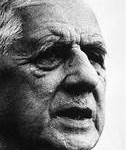 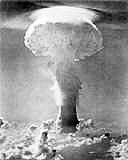 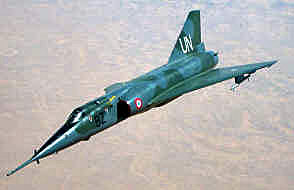 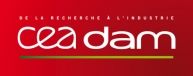 Général C. de GAULLE                  Logo du CEA/DAM              Explosion « GERBOISE BLEUE »    Bombardier biréacteur « Mirage IV »
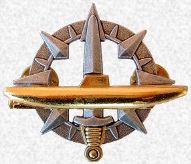 HISTOIRE DES PROGRAMMES DE S/M NUCLÉAIRES FRANÇAIS (1960-2020)          19/72
4.1. GENÈSE de la DISSUASION FRANÇAISE    4/7 : une volonté forte ….(2)
VIENNENT en 1959
La décision de réalisation, à PIERRELATTE (Drôme), d’une usine d’ enrichissement de l’Uranium par diffusion gazeuse. Cette usine sera opérationnelle en 1964, elle produira jusqu’en 1996 l’Uranium enrichi nécessaire à la Défense (de quelques % pour les réacteurs de propulsion, à  environ 90% pour les armes nucléaires)
La décision de réalisation d’un réacteur à Ur enrichi et eau ordinaire pressurisée, préfigurant le réacteur de propulsion des futur SNLE français, le PAT (pour « Prototype à terre »), qui sera installé au CEA CADARACHE (Bouches-du-Rhône) dans des conditions très voisines de celles de son implantation future à bord du SNLE (tronçon de coque échelle 1 plongé dans une piscine, installations aval de dissipation de puissance…..) 
La négociation avec les ÉTATS-UNIS (faute de disposer déjà de l’usine de PIERRELATTE) de la cession de la quantité d’Uranium enrichi nécessaire à la réalisation du jeu initial d’éléments combustibles  indispensable aux premières années d’expérimentation du PAT : les USA acceptèrent, l’amiral RICKOVER ayant déclaré, dit-on, que cela ne prêtait pas à conséquence car « Les français n’arriveraient jamais à réaliser un S/M nucléaire ! ». Le PAT « divergea » pour la première fois en août 1964
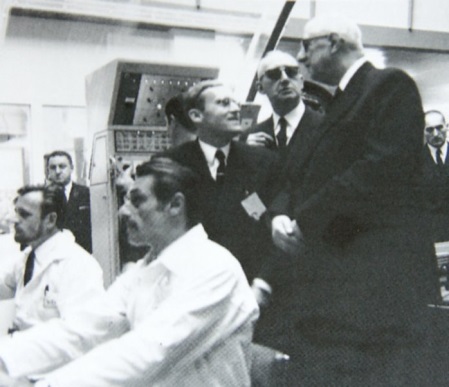 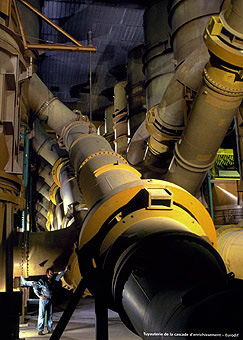 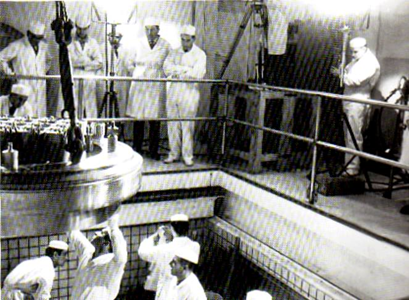 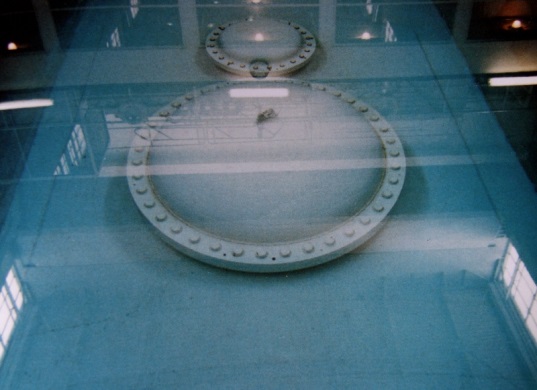 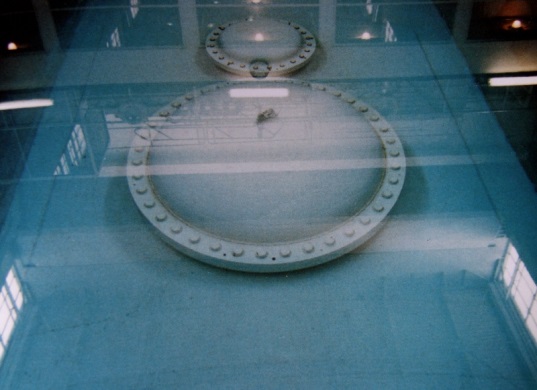 Conduits fluorure Uranium   Pose du couvercle de cuve du PAT        Le PAT dans son tronçon de coque      Visite du PAT par le Gal de GAULLE
   Usine de  PIERRELATTE                CADARACHE   (1964)                                       CADARACHE  (1964)                 CADARACHE  (6 novembre 1967)
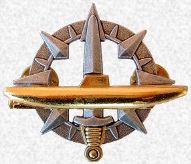 HISTOIRE DES PROGRAMMES DE S/M NUCLÉAIRES FRANÇAIS (1960-2020)           20/72
4.1. GENÈSE de la DISSUASION FRANÇAISE 5/7 : une volonté forte……(3)
SUIVENT en 1961 
La création, au sein du Ministère de la Défense, de la DÉLÉGATION MINISTÉRIELLE pour  l’ARMEMENT (DMA), qui réunira en une seule entité, relevant directement du Ministre, les moyens techniques et industriels du Ministère, jusqu’alors dispersés au sein des différentes Armées. L’objectif est de rassembler les capacités et  de créer des synergies au bénéfice de la dissuasion. Les Armées, encore engagées en Algérie, apprécient peu ce dessaisissement ! Et, pourtant, c’est la logique même : les techniques mises en œuvre pour la réalisation des différents types d’armements deviennent à l’époque de plus en plus « partagées »  (ou « horizontales »)
Le choix des atolls inhabités de MURUROA et FANGATAUFA (Polynésie française), pour édifier un nouveau Centre d’expérimentations nucléaires (CEP*). La France sait qu’elle ne pourra pas compter encore bien longtemps sur le SAHARA. Un délai de quelques années a été négocié avec le FLN dans le cadre des accords de paix,  mais, en 1966, elle doit déménager du SAHARA,   après 17 essais (4 aériens et 14 souterrains) depuis février 1960. Le CEP, verra 193 essais de 1966 à 1996, 46 aériens(sous ballon) et 147 souterrains. L’essai « CANOPUS »(24 août 1968 -puissance de 2,6 Mt) manifeste au monde que la France (doublée de peu par la Chine en 1967)  devient la 5ème puissance à maîtriser la bombe H .
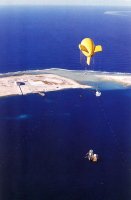 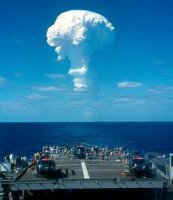 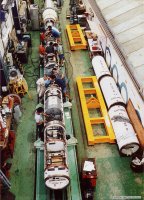 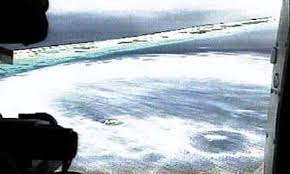 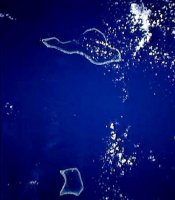 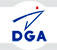 Logo de la DGA           
héritière de la DMA     Les atolls de Mururoa   Charge suspendue        Tir CANOPUS            Préparation container    Vaporisation fugitive de                                                                                        
                                            et de Fangataufa          sous ballon captif         24 août 1968           pour un tir souterrain       l’eau du lagon lors d’un 
                                                                                                                 (1er tir d’une arme à fusion)                                              tir en zone centrale 


                                             
                                  *  Pour « Centre d’expérimentations du Pacifique »
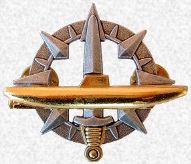 HISTOIRE DES PROGRAMMES DE S/M NUCLÉAIRES FRANÇAIS (1960-2020)        21/72
4.1. GENÈSE de la DISSUASION FRANÇAISE   6/7 : une volonté forte…….(4)
ET ENFIN, POUR CONCLURE CET ÉDIFICE  DÉCISIONNEL  REMARQUABLEMENT COHÉRENT,  MAIS AUSSI  
TRÈS AMBITIEUX  ET EXTRÊMEMENT COÛTEUX !

En 1962, la décision de réalisation de la composante Sol-Sol de la dissuasion, fondée sur des missiles balistiques porteurs de l’arme nucléaire (SSBS) installés en silos protégés sur le site du Plateau d’ALBION dans le Vaucluse. Le développement du missile sera confié à la SEREB, société nationale créée en 1959,  qui rejoindra ensuite la SNIAS, laquelle  deviendra  l’Aérospatiale, puis Aérospatiale-Matra, qui sera apportée, lors de sa création, à EADS, rebaptisée par la suite AIRBUS Group. 
       Le premier groupement de missiles SSBS (Sol-Sol Balistique Stratégique), dont la mise en œuvre sera confiée à 
       l’ Armée de l’Air, deviendra opérationnel en  1971 et sera doté au départ du missile S2.  Deux groupements
       (2x9 silos) seront  réalisés, pour trois envisagés au départ.
 En 1963, (ENFIN !), la décision de lancer, sous le nom générique de SNLE (Sous-marin Nucléaire Lanceur d’Engins), une série de 6 S/M à propulsion nucléaire, porteurs de missiles MSBS (Mer Sol Balistique Stratégique) tirés en plongée et porteurs de l’arme nucléaire, dont des études préliminaires ont permis de fixer les principales caractéristiques : le premier de la série sera nommé  « LE REDOUTABLE »
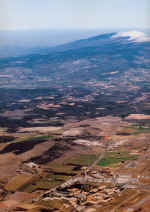 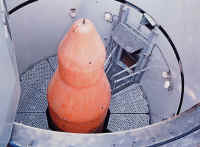 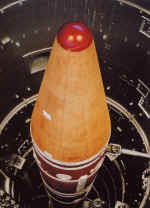 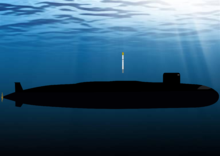 Région du plateau         Missile SSBS de 1ére génération       Missile SSBS de       SNLE en plongée lançant un missile
                         d’Albion (Vaucluse)        en silo sur le plateau d’Albion         2nde génération                     MSBS (vue d’artiste)
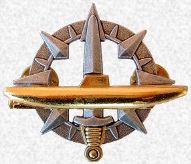 HISTOIRE DES PROGRAMMES  DES/M NUCLÉAIRES FRANÇAIS (1960-2020)             22/72
4.1. GENÈSE de la DISSUASION FRANÇAISE  7/7   : quelques réflexions….
ARRÊTONS NOUS LÀ et MESURONS  CE QUE CETTE PÉRIODE A EU D ’EXTRAORDINAIRE 
Dans ces quelques années de la fin des années 1950 et du début des années 1960, on été prises une série de décisions majeures et cohérentes, tandis qu’étaient mises en place (au sein de l’État comme dans l’industrie) les organisations qui allaient permettre de mettre en pratique ces décisions 
Qu’on adhère ou non au concept de dissuasion nucléaire, force est de constater que ces décisions allaient renforcer la position extérieure de la France et remodeler, non seulement son outil de défense (et ce, malgré l’hostilité  d’une fraction des armées), mais, aussi, toute une partie de son industrie , pour les 20 ans qui allaient suivre
Tout cela ne fut possible que par la conjonction à cette période d’un certain nombre de facteurs favorables :
La présence à la tête de l’État d’un homme de vision et de volonté, recueillant  l’adhésion de la majorité de ses concitoyens et auquel les circonstances et les nouvelles institutions offrirent une longévité jusqu’alors inconnue  de ses prédécesseurs
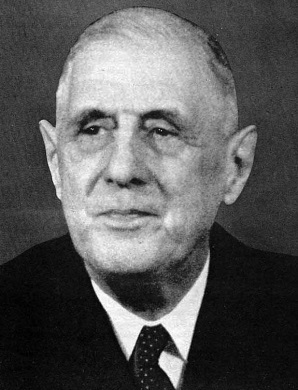 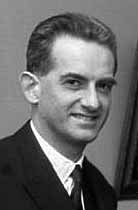 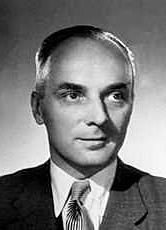 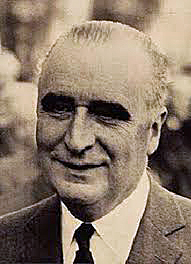 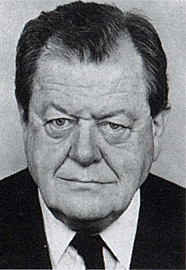 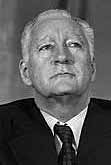 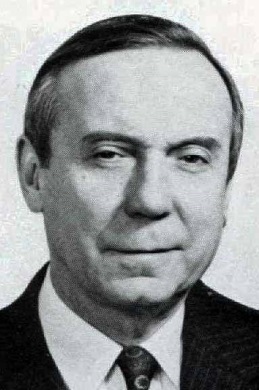 Olivier Guichard         Pierre Messmer           Michel Debré             Charles de Gaulle      Georges Pompidou       Pierre  Guillaumat     Roger Peyrefitte
La présence à ses côtés d’une génération d’hommes brillants, loyaux et efficaces
Une économie prospère (nous sommes dans les « trente glorieuses »)
Un bon niveau de la science, de la technique et de l’industrie françaises
Et, enfin, l’absence de réaction sérieuse des deux « grands », accaparés par la « guerre froide » 
IL Y A FORT  À PARIER QUE LES CHOSES AURAIENT ÉTÉ DIFFÉRENTES SI LE RÉGIME  DE
LA QUATRI ÈME RÉPUBLIQUE AVAIT PERDURÉ
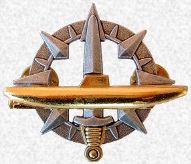 HISTOIRE DES PROGRAMMES DE S/M NUCLÉAIRES FRANÇAIS (1960-2020)            23/72
4.2. LES PROGRAMMES DE S/M NUCLÉAIRES FRANÇAIS : GÉNÉRALITÉS   1/3
De nos jours, on distingue trois types de S/M nucléaires 

Les S/M  lanceurs de missiles balistiques stratégiques (SNLE en français, SSBN pour les anglo-saxons), dont le rôle n’est pas le combat, mais l’exercice de la dissuasion.  Leurs qualités sont l’endurance et la discrétion. Ce sont eux qui, assez naturellement, ont les dimensions les plus importantes. En voici quelques exemples :
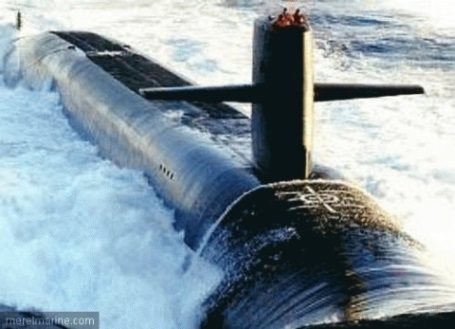 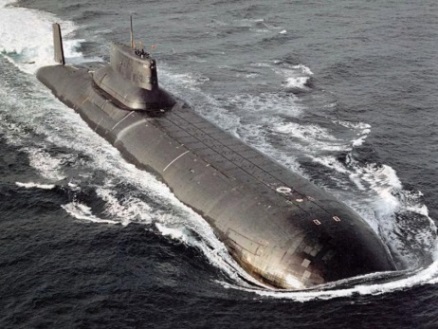 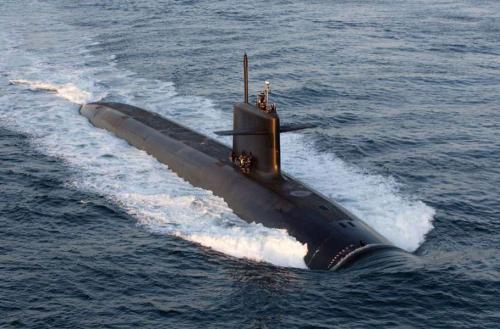 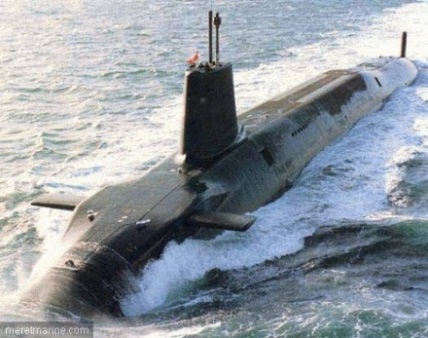 SSBN type « TYPHOON (URSS)       SSBN type OHIO (États-Unis)       SNLE type « LE TRIOMPHANT » (Fr)   SSBN type « VANGUARD» (UK)
    170m - 26.000t  - 20 missiles        170m  - 19.000 t – 24 missiles           138 m – 14.000 t – 16 missiles      150 m -  15.700t – 16 missiles

 Les S/M nucléaires d’attaque (SNA en français, SSN pour les anglo-saxons), qui,   grâce à leur vitesse, leur endurance et leur discrétion,  sont un peu les « outils à tout faire » des forces sous-marines  :  attaque ou surveillance discrète des navires adverses, protection des « capital ships » (porte-avions…) et de leur escorte,  « déblayage » de la route empruntée par les SNLE à leur départ en patrouille, recueil discret du renseignement  (régions côtières, navires, avions), débarquement ou récupération de «commandos»….Armés à l’origine de torpilles (comme leurs ancêtres à propulsion « classique »), ils se sont vus, en outre, dotés progressivement de missiles anti -  navires lancés en plongée  depuis les tubes lance – torpilles, ou de missiles de croisière à longue portée  dédiés à la frappe contre la terre, lancés également en plongée, à partir des tubes lance-torpilles ou de  tubes verticaux dédiés
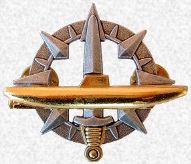 HISTOIRE DES PROGRAMMES DE S/M NUCLÉAIRES FRANÇAIS (1960-2020)          24/72
4.2. LES PROGRAMMES DE S/M NUCLÉAIRES FRANÇAIS : GÉNÉRALITÉS       2/3
Voici quelques exemples de SNA (SSN) :
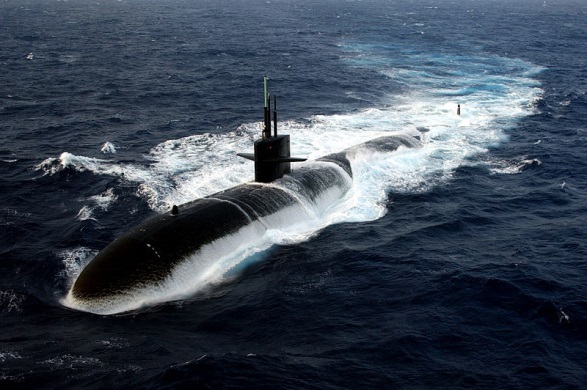 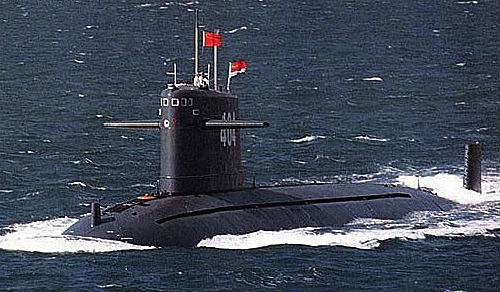 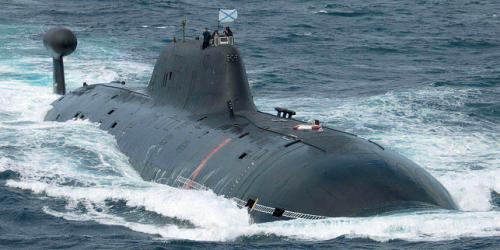 SSN type « LOS ANGELES » (USA)                           SSN type « AKULA » (Russie)                                          SSN type « HAN »  (Chine) 
 110 m – 6.900 t – torpilles/missiles                      110 m – 9.500 t – torpilles / missiles                        100 m – 5.000 t – torpilles/missiles
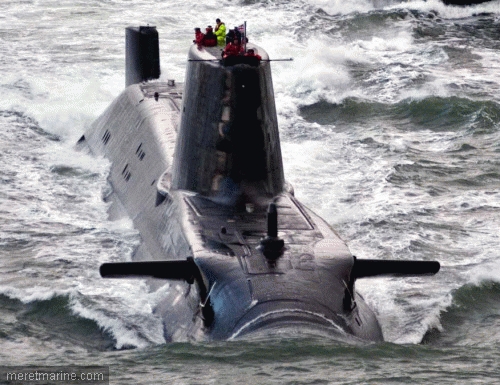 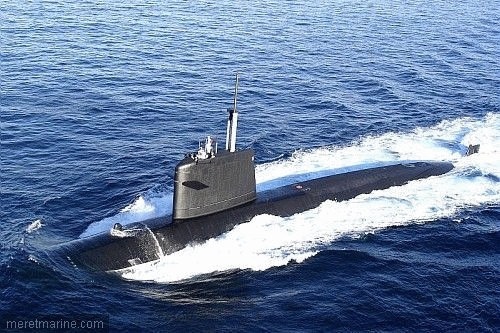 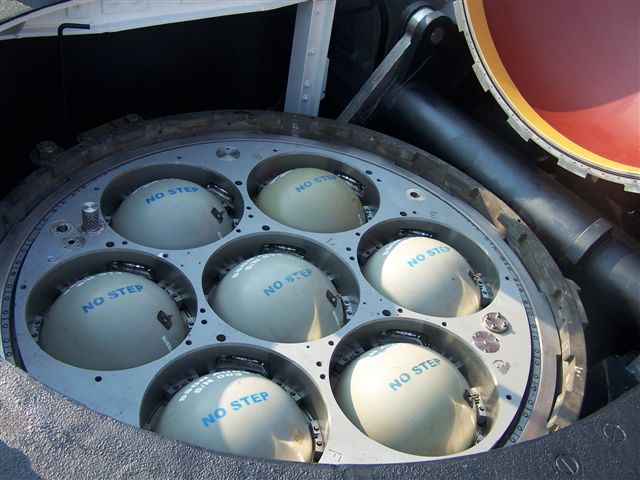 SSN type « ASTUTE » (UK)                              SNA type « RUBIS » (Fr)                            Lanceur septuple de missiles de croisière
      97 m – 7.800 t – torpilles / missiles                  74 m – 2.700 t -  torpilles / missiles         installé dans un ancien tube  de missile MSBS
                                                                                                                                                                     sur un ex-SSBN US converti en SSGN
 Les SSGN (Submersible Ship Guided Missiles Nuclear) qui sont des sous-marins à propulsion nucléaires dont la mission de frappe, à l’aide de différents types de missiles guidés, est la mission prépondérante.   
    On notera que les accords russo-américains de réduction du nombre de leurs SNLE (SSBN) ont conduit à la
    conversion de certains d’entre eux en SSGN (voir ci-dessus le principe de réutilisation d’un tube MSBS de SSBN  US)
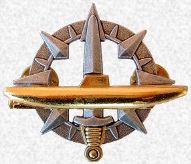 HISTOIRE DES PROGRAMMES DE S/M NUCLÉAIRES FRANÇAIS (1960-2020)               25/72
4.2. LES PROGRAMMES DE S/M NUCLÉAIRES FRANÇAIS : GÉNÉRALITÉS       2/3
La distinction entre SSN et SSGN tend d’ailleurs à s’estomper : la quasi-totalité des programmes récents de sous-marins à propulsion nucléaire et à vocation autre que stratégique comportent désormais des capacités de lancement de missiles guidés, soit à partir de tubes de lancement  dédiés, soit à partir des tubes lance-torpilles.
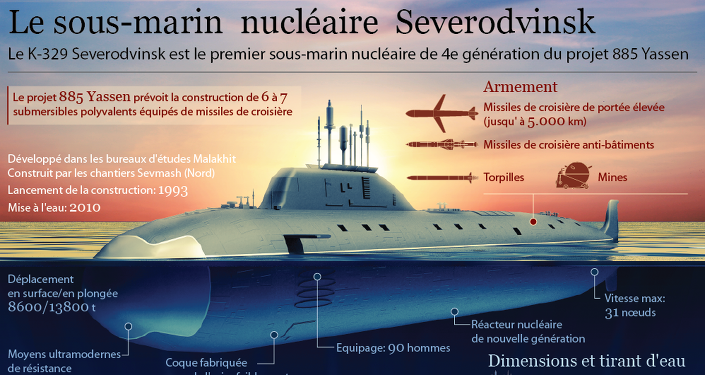 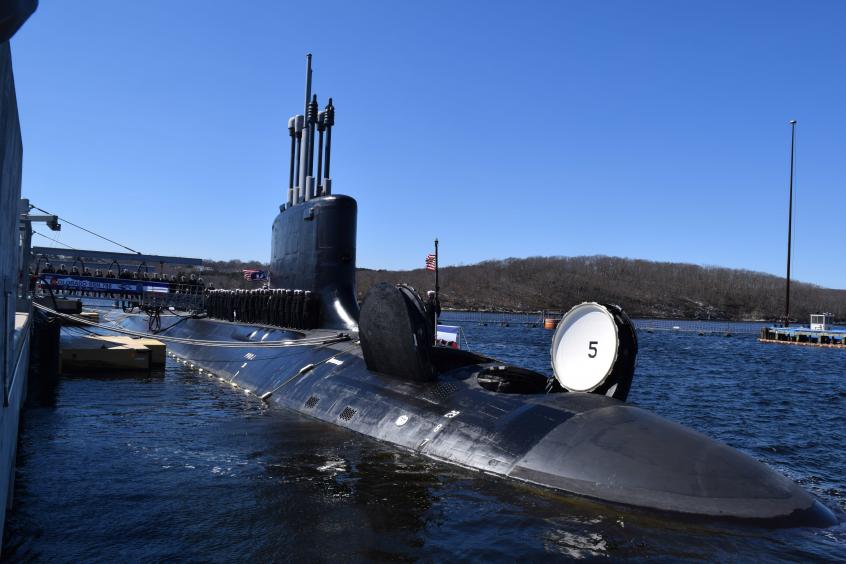 S-M nucléaire US  type « Virginia » (  7.925 t   en                                  S-M nucléaire russe type « Severodvinsk » (13.500 t  en
   plongée, 17 ex.  en service début  2019) , deux silos                              plongée, 2 ex. en service  début 2019), 8 tubes verticaux 
     sextuples  pour lancement vertical de missiles de                               pour lancement  missiles de croisière «GRANAT», 4 tubes
    croisière  « TOMAHAWK », (portes ouvertes  sur la                               pour lancement missiles de croisière «ONIKS»,  4 tubes 
  photo), 4 tubes lance-torpilles  capables  également                            lance-torpilles capables également du lancement du missile
du lancement  du missile anti - navire  SUB-HARPOON                                             anti - navire supersonique  « VOROBEI »
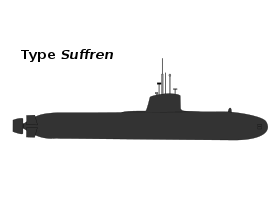 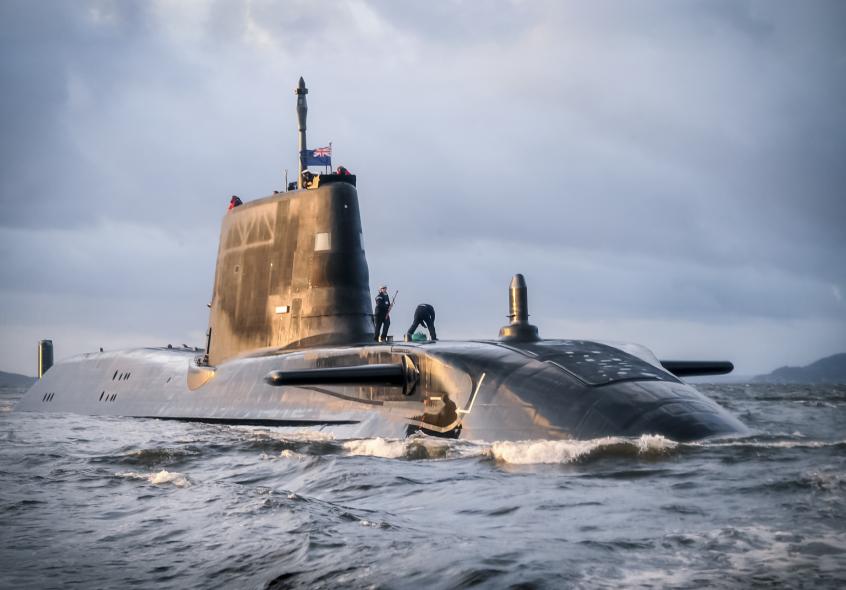 S-M nucléaire                                                                    UK type    « ASTUTE »                                                                        (7.800 t en
plongée, 4 ex.                                                                    en service
début 2019),                                                                      capable du lancement du                                                                    missile  US
 de  croisière                                                                      « TOMAHAWK »,   du missile US                                                                       anti - navire  
SUB-HARPOON                                                                  et de torpilles
S-M nucléaire                                 FR ( 5.300t  en plongée,  entrée en service du 1er                                                     exemplaire attendue en 2020,                                                                                       capable du 
lancement                                                                              du missile de
croisière                                                                                     MDCN, du     missile anti - navire Exocet SM-39 et de torpilles
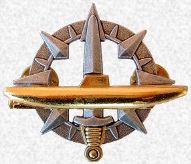 HISTOIRE DES PROGRAMMES DE S/M NUCLÉAIRES FRANÇAIS (1960-2020)             26/72
A l’issue des études de définition, le « REDOUTABLE » et ses principales caractéristiques se présentent      de la façon suivante :
4.2. LES PROGRAMMES DE S/M NUCLÉAIRES FRANÇAIS : SNLE TYPE  « LE REDOUTABLE » 2/10
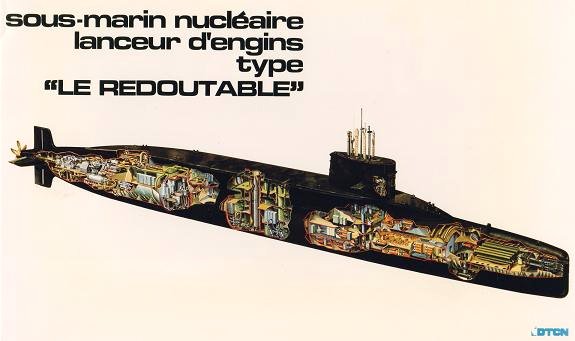 Il s’agit incontestablement d’un des objets les plus
 complexes qui puisse être conçu et construit par l’homme. 
Pour illustrer cette complexité, on a coutume d’utiliser la boutade qui dit  que  :
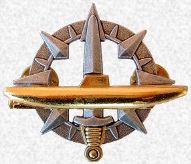 HISTOIRE DES PROGRAMMES DE  S/M NUCLÉAIRES FRANÇAIS (1960-2020)           30/72
4.3. LES PROGRAMMES DE S/M NUCLÉAIRES FRANÇAIS : SNLE TYPE  « LE REDOUTABLE » 3/11
Bien que certains points durs (dont le système d’arme stratégique, système de lancement  du missile en plongée,  notamment) subsistent encore (ces « impasses »  seront heureusement résolues en cours de route) les premiers éléments de la coque sont mis sur « cale » (plan incliné qui servira au « lancement » de la coque une fois celle-ci terminée) à la fin de 1964

 La coque est terminée en mars 1967 et le « lancement » intervient le 29 mars, en présence et sous la présidence du général de GAULLE, entouré  de tout le « gratin » politique et militaire de l’époque

Après son lancement, le « REDOUTABLE » est remorqué dans un bassin d’achèvement, où il échoué à l’horizontale (situation qui facilite bien évidemment les travaux de montage à venir….). Entre autres moyens, la zone d’achèvement comporte un atelier nucléaire capable d’être mis en relation avec le compartiment réacteur du S/M et de constituer avec celui-ci un ensemble étanche. En revanche, le bassin n’est pas couvert *!
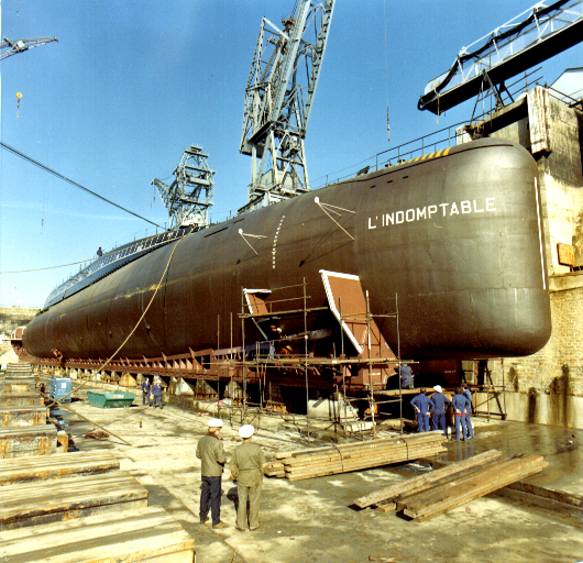 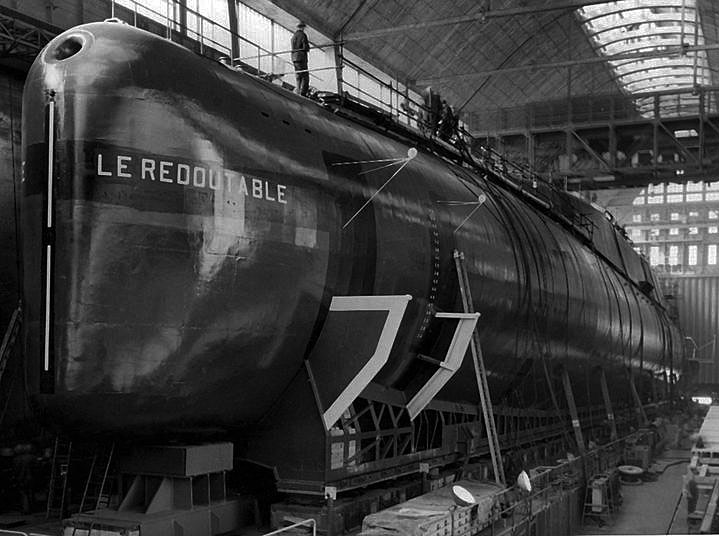 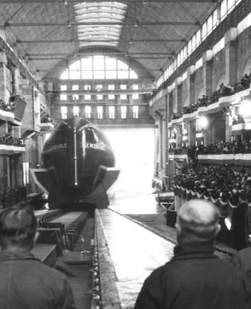 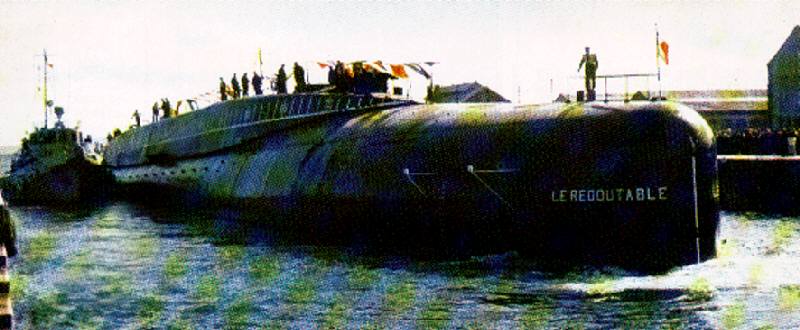 Mars 1967- La coque en attente de                                       29 mars 1967 : le lancement                                  Échouage à suivre dans le bassin
                                lancement                                                                                                                                                               d’achèvement
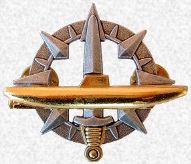 HISTOIRE DES PROGRAMMES DE S/M NUCLÉAIRES FRANÇAIS (1960-2020)        31/72
* Il ne le sera que dans les années 1980 !
4.3. LES PROGRAMMES DE S/M NUCLÉAIRES FRANÇAIS : SNLE TYPE  « LE REDOUTABLE » 4/11
Pendant les deux années qui suivent le lancement, le chantier s’affaire pour embarquer, fixer, relier par tuyautages et câbles tous les composants internes du  S/M, puis procéder aux premières mises en route au bassin 
Le 26 février 1969, au (très) petit matin, le réacteur nucléaire du « REDOUTABLE », toujours dans son bassin , « diverge » pour la première fois. Le départ à la mer approche et l’excitation monte !
À la mi-juin 1969, le « REDOUTABLE », sous le commandement du capitaine de frégate, futur amiral et futur « patron » de la Marine nationale, Bernard LOUZEAU (dit « BABAR »), sort du bassin pour procéder à des essais statiques (« point fixe »,  « pesée » …) 
À la fin juin, il est enfin « en route libre » pour ses essais de propulsion en surface en Manche (baie de Seine). 
       Le 2 juillet, ce sera sa première  vraie plongée, toujours dans la Manche (« fosse » d’Aurigny »).
Viendront ensuite, de juillet à novembre 1969, les essais à la mer en Atlantique destinés à tester méthodiquement  ses fonctionnalités…à l’exception de son système d’armes stratégique, encore inachevé.
Revenu à Cherbourg en novembre 1969, il fait l’objet de travaux correctifs et d’entretien, tandis le chantier achève   l’ installation de son système d’armes stratégique
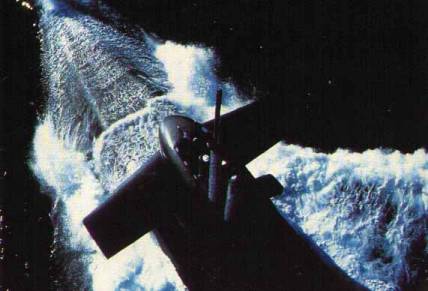 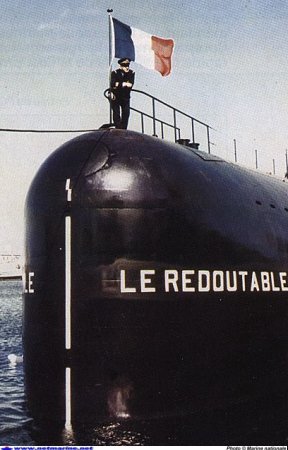 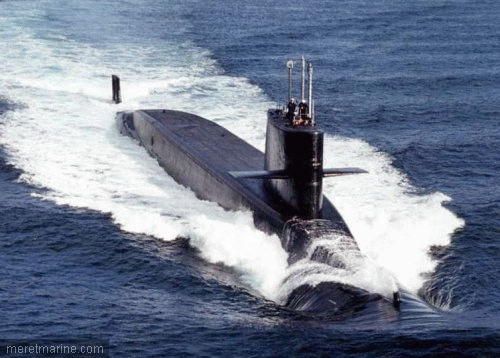 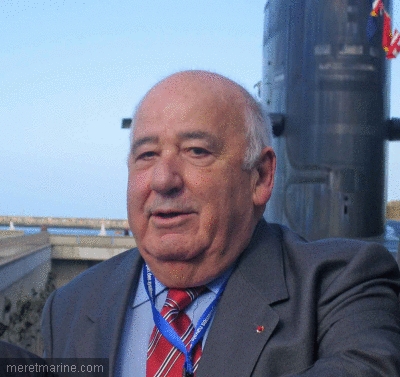 B.LOUZEAU (dit « Babar ») en 1969  à l’avant  du                                      « LE REDOUTABLE » à la mer, en surface
« REDOUTABLE » et , en 2007,  à Cherbourg
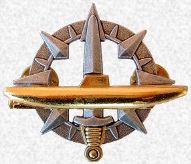 HISTOIRE DES PROGRAMMES DE S/M NUCLÉAIRES FRANÇAIS (1960-2020)              32/72
4.3. LES PROGRAMMES DE S/M NUCLÉAIRES FRANÇAIS : SNLE TYPE  « LE REDOUTABLE » 5/11
Durant la fin de construction et les essais à la mer du « REDOUTABLE » (années 1967 à 1969)
les essais du système d’armes MSBS se poursuivent à partir de TOULON, de BISCAROSSE  (Centre    d’essais des Landes) et en ATLANTIQUE, grâce aux principaux MOYENS D’ESSAIS suivants :

Caisson NEMO (un TLM* immergeable - TOULON) : mécanique et hydrodynamique d’éjection sous l’eau de maquettes  « inertes » échelle 1 du missile, allumage sous l’eau sur maquettes échelle 1 partiellement chargées en propergol  -> pas de représentation de la vitesse du S/M , pas de possibilité de tir d’un missile « complet »
« Base de lancement » à terre (ou « socle ») du CEL (BISCAROSSE) : lancement de missiles d’essais, jusqu’au missile totalement représentatif du réel -> pas de simulation de l’environnement spécifique  au S/M  
Le S/M d’expérimentations « GYMNOTE » (1966-1986), à propulsion « classique », dotés  de 4 TLM identiques à ceux du SNLE, capable de tous les lancements, depuis les maquettes échelle 1 jusqu’au missile réel -> caractère globalement représentatif (dont vitesse) mais moins de finesse d’analyse et plus coûteux : c’est du « GYMNOTE » que sont notamment tirés, pour la première fois depuis un S/M en plongée, les missiles de développement de types M112 (MSBS M1-1er étage actif-2 avril 1967) et M013 (MSBS M1-2 étages actifs-16 novembre 1968)  
* TLM = tube lance missile
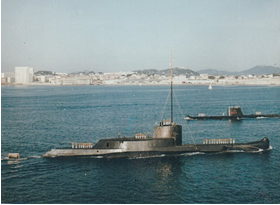 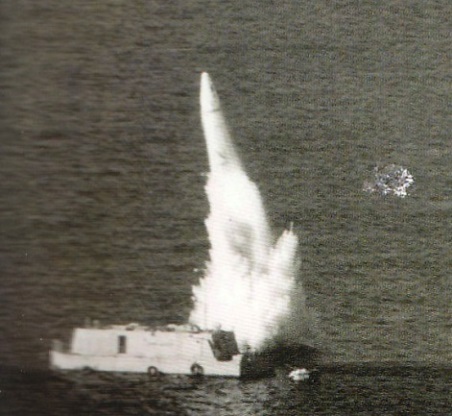 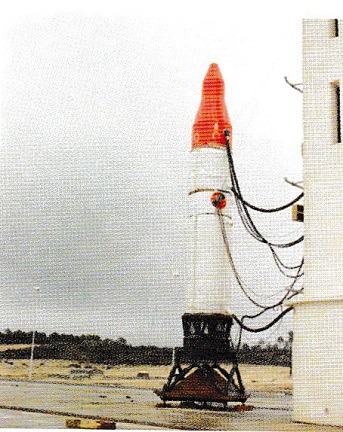 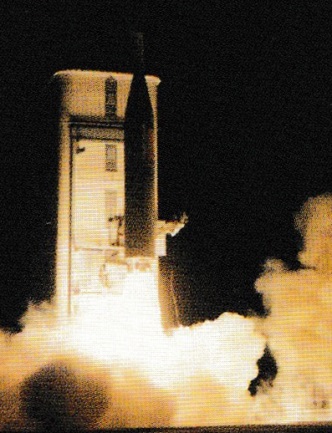 Tir maquette missile MSBS depuis         Missiles MSBS de développement en attente  ou       S/M d’ expérimentation « GYMNOTE » 
               le caisson « NEMO »                      en cours de lancement sur « socle » au CEL                               en rade de TOULON
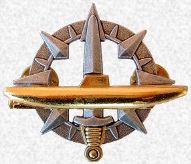 HISTOIRE DES PROGRAMMES DE S/M NUCLÉAIRES FRANÇAIS (1960-2020)           33/72
4.3. LES PROGRAMMES DE S/M NUCLÉAIRES FRANÇAIS : SNLE TYPE  « LE REDOUTABLE » 6/11
VERS L’ENTRÉE EN SERVICE……..
Le « REDOUTABLE » quitte CHERBOURG en septembre 1970 : il a été remis en condition et le montage de son système d’armes  MSBS est achevé. Désormais, il opérera à partir de sa base de L’ÎLE LONGUE, en rade de BREST.
Plus de huit mois (!), faits de sorties en mer et de travaux correctifs à l’Ile Longue, seront encore nécessaires pour parvenir à la qualification complète du système d’armes MSBS, ponctuée  par deux tirs en plongée, devant le CEL, de missiles MSBS M1 opérationnels (à l’exception des têtes nucléaires !), les 29 mai et 26 juin 1971.
Viendront alors l’évaluation de l’endurance à la mer du S/M, au cours d’un périple en plongée de plusieurs semaines, puis le complément d’entraînement de ses deux équipages  (un « bleu » et un « rouge »).
L’aptitude du sous-marin et de ses équipages à leur mission de dissuasion est ensuite validée et, le 1er décembre  1971, le « REDOUTABLE » est enfin  déclaré opérationnel et intègre officiellement la FOST (Force océanique stratégique) , dont il constituera le premier élément (Alléluia…!).
Le  28 janvier 1972, le « REDOUTABLE » appareille sous les ordres du Capitaine de Frégate LOUZEAU,  pour sa première patrouille opérationnelle  en mer de Norvège, porteur de 16 missiles MSBS M1 ( l= 10, 40 m ;  m  = 18 t ; portée >  2.500 km ), chacun d’entre eux étant porteur d’une charge unique à fission de forte puissance.
C’est une « saga » qui s’achève, plus de 8 ans après que la France ait pris la décision de réaliser SON SNLE  « Le   Général » a eu, avant sa mort, le 9 novembre 1970, la satisfaction de constater le succès de l’entreprise. Quant à l’amiral RICKOVER (mort en juillet 1986), l’histoire ne dit pas s’il en a avalé sa cravate !
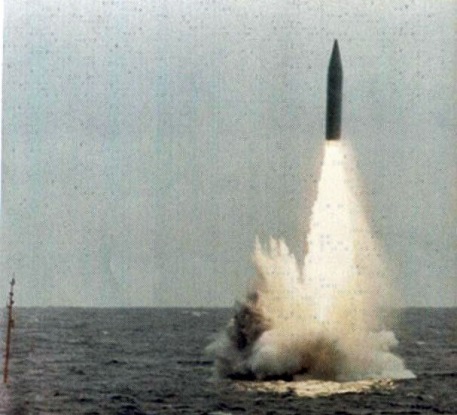 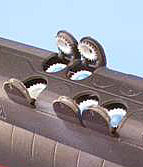 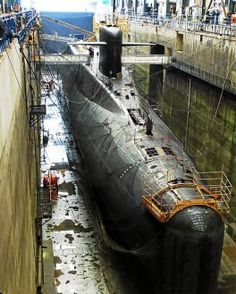 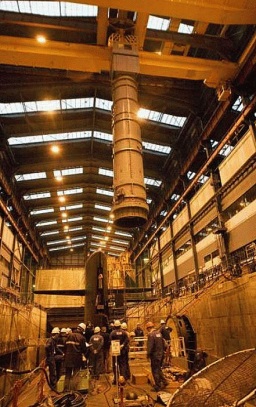 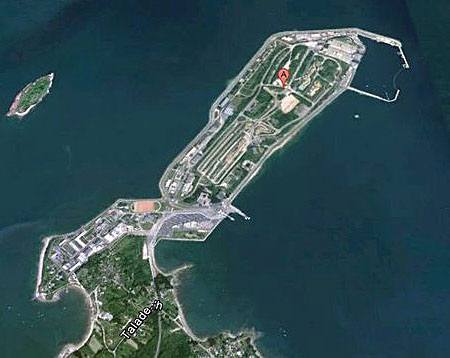 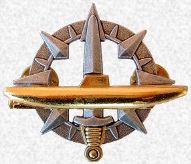 HISTOIRE DES PROGRAMMES DE S/M NUCLÉAIRES FRANÇAIS (1960-2020)            34/72
4.3. LES PROGRAMMES DE S/M NUCLÉAIRES FRANÇAIS : SNLE TYPE  « LE REDOUTABLE » 7/11
Mais une hirondelle ne fait pas le printemps et un seul SNLE ne suffit pas, naturellement, à assurer la permanence de la dissuasion sous-marine : 6 S/M seront construits , ce qui permettra à terme et dans ces temps de « guerre froide » une permanence en mer  de 3 S/M simultanément, si nécessaire.
Au fur et à mesure du programme, cependant, le missile évolue  : augmentation de la portée, remplacement de la charge à fission par une charge thermonucléaire, puis par 6 charges indépendantes thermonucléaires :
Tant que les évolutions dimensionnelles du missile demeurent faibles, il reste compatible de la définition du « REDOUTABLE »  (cas des M1, M2,M20). Il n’en va pas de même lorsqu’il s’agit  du M4. En conséquence, le schéma suivant est adopté :
Les 4 SNLE n°2 à 5 seront construits à la meilleure cadence possible et dans la définition du « REDOUTABLE »
Le nouveau missile MSBS M4 sera développé  de manière à être disponible début 1985
Le SNLE n°6 sera construit dans une version modifiée pour être capable du missile M4 et, par ailleurs modernisée pour tenir compte des évolutions technologiques intervenues depuis les années 1960. Il devra être livré en 1985.
Les 4 SNLE n° 2 à 5 seront, après 1985, alignés sur la définition du  n°6 (capacité M4, alignements technologiques).
Le « REDOUTABLE », quant à lui, restera dans sa définition d’origine jusqu’à  son retrait du service (1991)
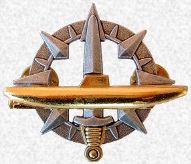 HISTOIRE DES PROGRAMMES DE S/M NUCLÉAIRES FRANÇAIS (1960-2020)           35/72
4.3. LES PROGRAMMES DE S/M NUCLÉAIRES FRANÇAIS : SNLE TYPE  « LE REDOUTABLE » 8/11
Et, ô miracle, les choses se déroulent à peu près comme prévu  !  Le missile tri-étages M4, lancé pour la 
 première fois par le « Gymnote » en plongée le 10 mars 1982,  et l’  « INFLEXIBLE » seront  au RV de 1985
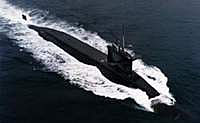 Les 6 SNLE seront  retirés du service actifs entre 1991 et 2008, et remplacés par les SNLE de 2ème génération, dont nous parlerons plus loin. Le « REDOUTABLE », ouvert au public, constitue aujourd’hui  une des  attractions majeures de la Cité de la mer à CHERBOURG. Les cinq autres S/M, « vidés » de leur combustible nucléaire et de leur réacteur, attendent, mouillés dans le port de CHERBOURG, leur déconstruction  (entreprise, pour le  1er d’entre eux, en 2018)
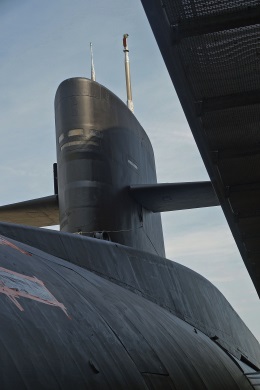 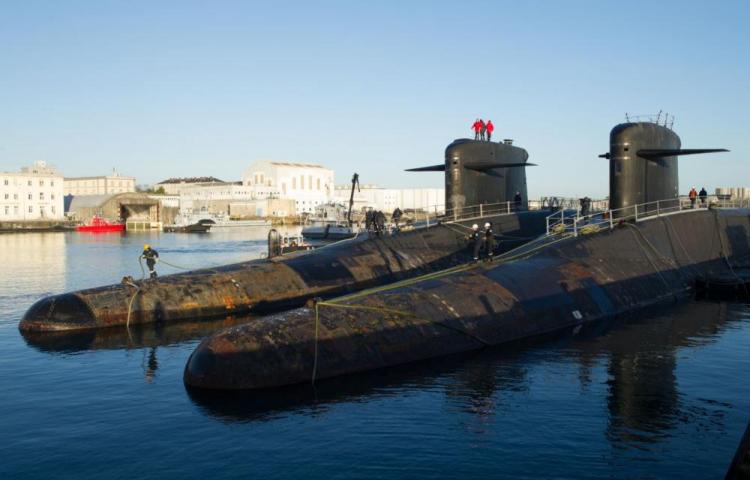 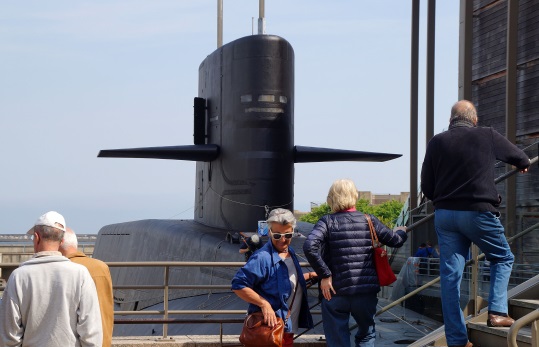 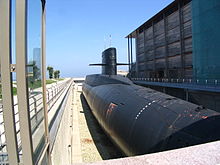 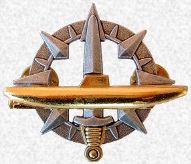 HISTOIRE DES PROGRAMMES DE S/M NUCLÉAIRES FRANÇAIS (1960-2020)             36/72
4.3. LES PROGRAMMES DE S/M NUCLÉAIRES FRANÇAIS : SNLE TYPE  « LE REDOUTABLE » 9/11
Le programme des SNLE type « LE REDOUTABLE » s’est étendu sur un laps de temps considérable  (22 ans, de 1963 à 1985, voire 30 ans, de 1963 à 1993, en y incluant les « refontes M4 » de 4 de ces S/M). Il a bien évidemment coûté  très cher et donné bien du fil à retordre aux marins, ingénieurs,  techniciens et ouvriers qui en ont été les acteurs, ce qu’ils n’ont, pour la quasi-totalité d’entre eux, jamais regretté.
MAIS…
   -  Il a fait faire un bond immense à la technologie française du S/M et l’a placé au 4ème rang mondial 
      (chronologiquement parlant) des pays capables de concevoir et réaliser  des S/M nucléaires
   -  Il a remodelé dans la durée tout un pan de l’industrie française de défense de l’époque
   -  Et, surtout, il s’est inscrit dans un vaste projet politique, l’édification d’une force nationale de
      dissuasion, qui est venu conforter la position de la France dans le monde et justifier  sa place parmi les
      cinq membres permanents du Conseil de sécurité de l’ONU : nos Présidents successifs en ont été
      parfaitement conscients….
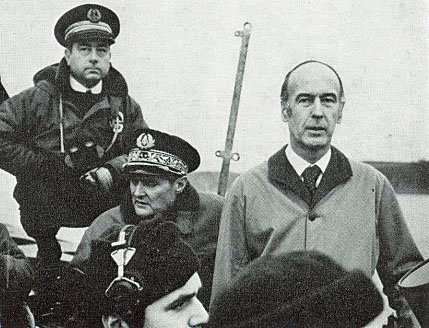 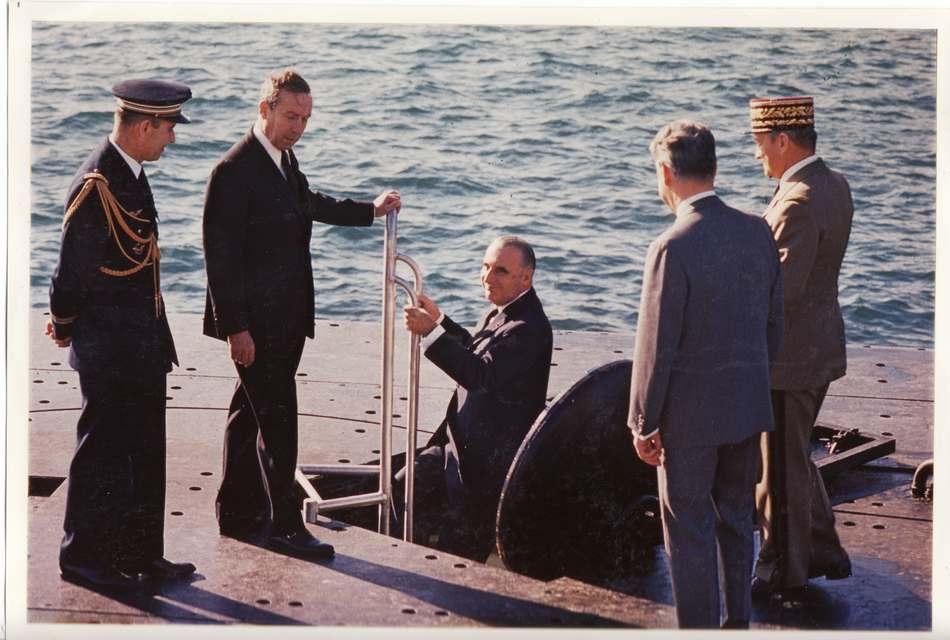 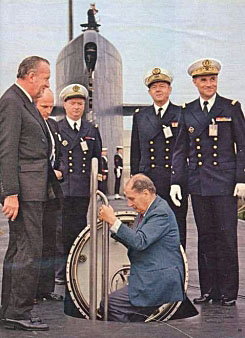 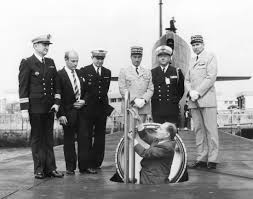 Georges Pompidou                            Valéry Giscard d’Estaing)                                   François Mitterrand                  
                    (1970)                                                    (1974)                                                         (  ???? et 1988)
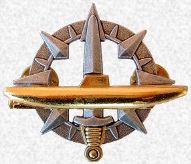 HISTOIRE DES PROGRAMMES DE S/M NUCLÉAIRES FRANÇAIS (1960-2020)        37/72
4.3. LES PROGRAMMES DE S/M NUCLÉAIRES FRANÇAIS : SNLE TYPE  « LE REDOUTABLE » 10/11
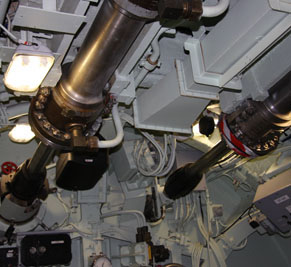 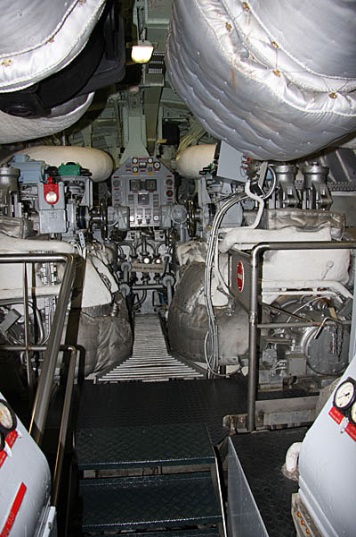 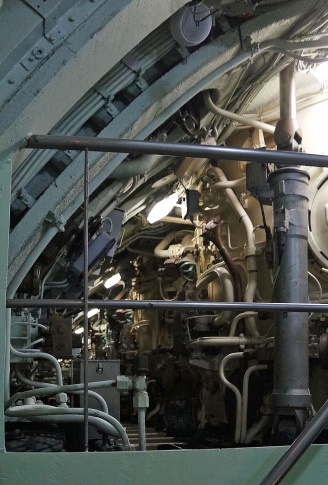 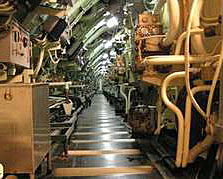 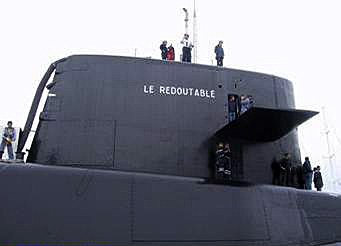 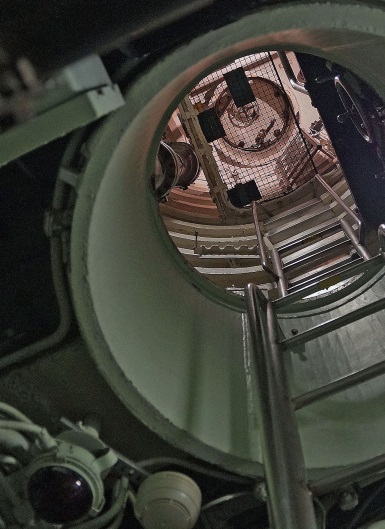 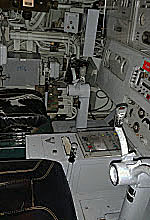 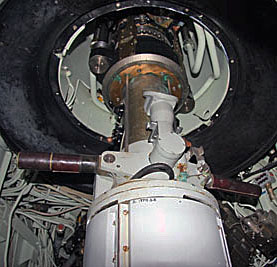 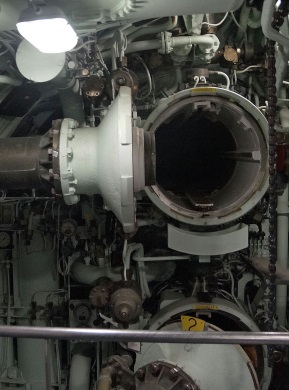 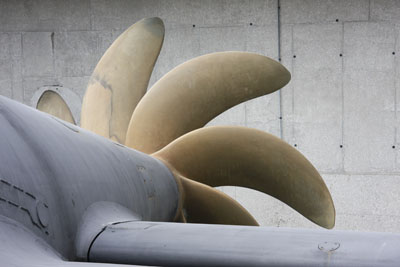 Une petite
visite
« guidée » pour terminer !
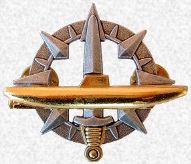 HISTOIRE DES PROGRAMMES DE S/M NUCLÉAIRES FRANÇAIS (1960-2020)           38/72
4.3. LES PROGRAMMES DE S/M NUCLÉAIRES FRANÇAIS : SNLE TYPE  « LE REDOUTABLE » 11/11
LE « REDOUTABLE », UNE CARRIÈE COURTE 
                                                   MAIS BIEN REMPLIE
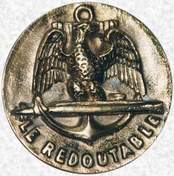 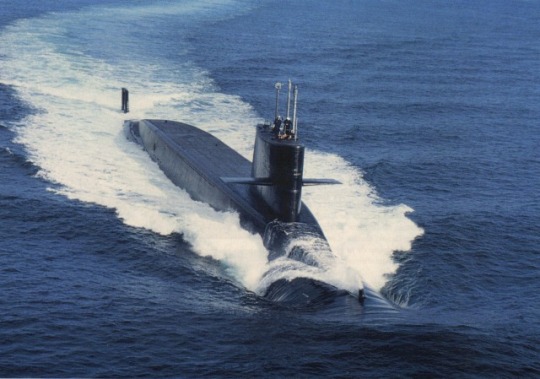 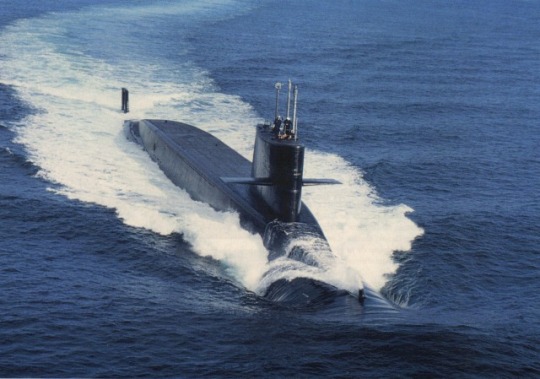 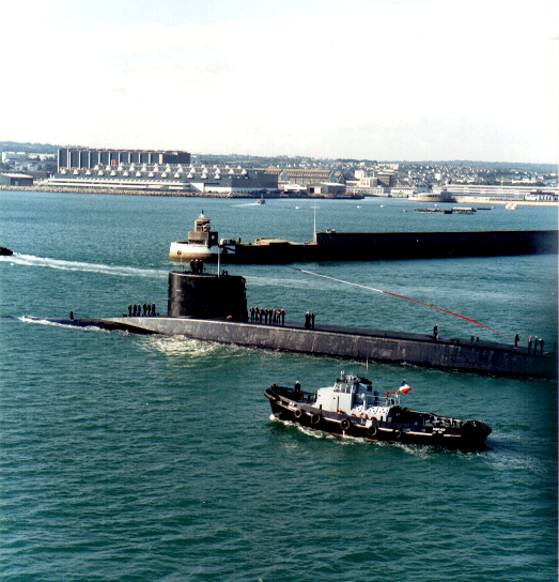 Mai 1969 – Premiers « galops » en Manche du
« REDOUTABLE », premier S/M nucléaire français
7 octobre 1991 – Le « REDOUTABLE » regagne  définitivement CHERBOURG pour y être désarmé, 
carrière terminée
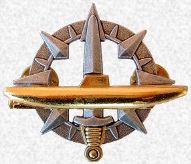 HISTOIRE DES PROGRAMMES DE S/M NUCLÉAIRES FRANÇAIS (1960-2020)              39/72
4.3. LES PROGRAMMES DE S/M NUCLÉAIRES FRANÇAIS : SNLE TYPE  « LE REDOUTABLE » 11/11
PHOTOS SNLE TYPE « LE REDOUTABLE »
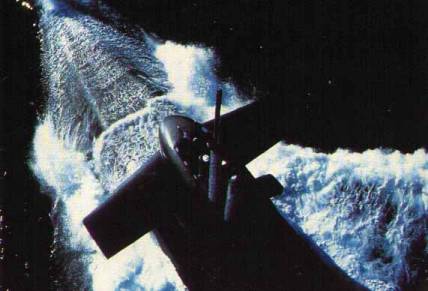 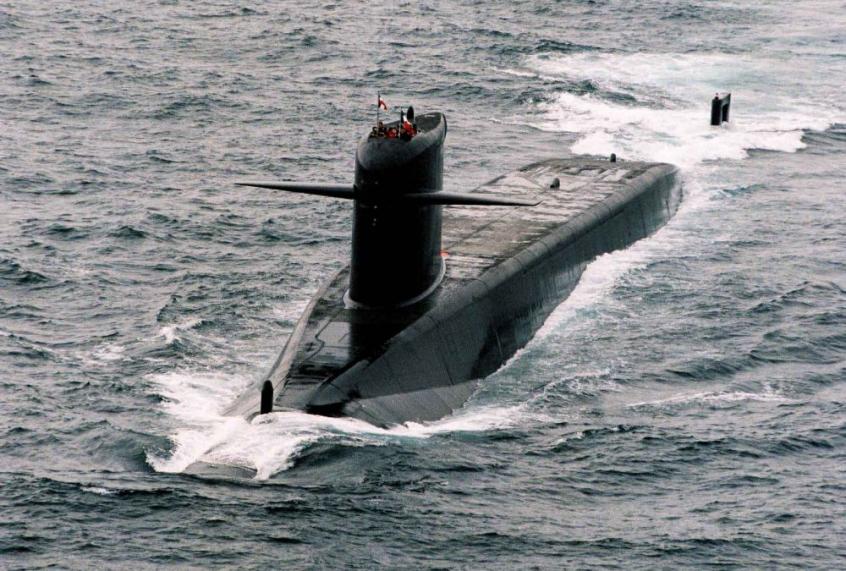 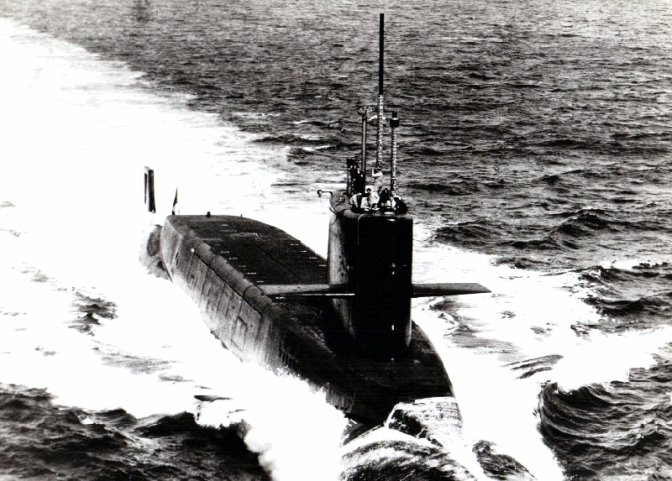 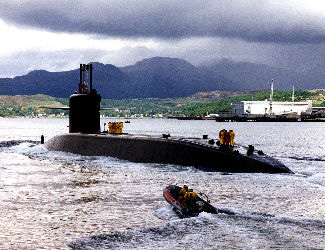 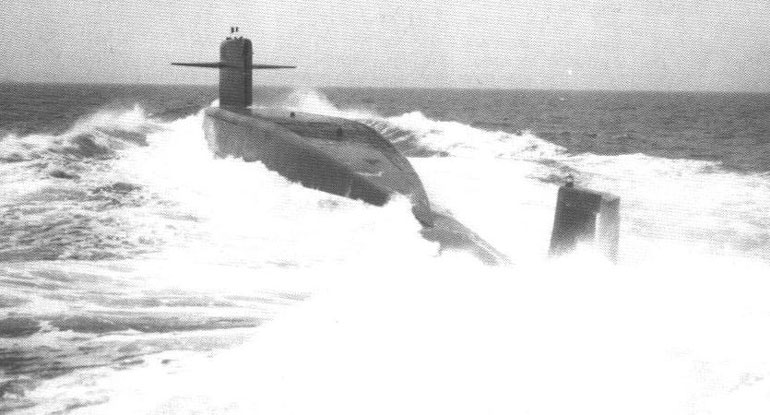 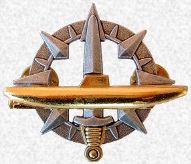 HISTOIRE DES PROGRAMMES DE S/M NUCLÉAIRES FRANÇAIS (1960-2020)          40/72
4.4. LES PROGRAMMES DE S/M NUCLÉAIRES FRANÇAIS : SNA TYPE  « RUBIS » 1/4
Nous nous sommes longuement étendus sur le programme des SNLE de 1ère génération : il était     important, en effet, de retracer le climat des années pionnières et l’ampleur de l’effort qui avait été nécessaire pour atteindre l’objectif : mais, avec ce programme,  le saut de la propulsion nucléaire  a été fait et la suite, sans être une promenade de santé, sera heureusement moins ardue. La suite, c’est le programme des SNA de 1ère génération , dont les études vont débuter au milieu des années 1970, alors que le programme des SNLE type « LE REDOUTABLE » est encore loin de son achèvement

       La Marine nationale dispose alors d’                                                                       une douzaine de S/M d’attaque
       à propulsion «classique», certains                                                                            vieillissants, dont il est nécessaire
       d’envisager le remplacement. Elle a                                                                         acquis , avec l’ entrée en service    
       des premiers SNLE, une première                                                                             pratique du S/M nucléaire                                                             
       et sa conviction est faite : l’apport,                                                                           au plan militaire de ce mode de
       propulsion est tel  qu’elle  ne peut                                                                            envisager ses futurs  sous-marins
       d’attaque autrement que nucléaires.                                                                        En attendant la disponibilité des                                                    
       premiers d’entre eux, elle fera                                                                                    réaliser 4 S/M « classiques » de type
       « AGOSTA »,  qui viendront combler                                                                         le trou créé par le retrait des  S/M
       type « DAPHNÉ » les plus anciens.

Mais revenons à nos futurs sous-marins nucléaires d’attaque
Compte tenu de leurs qualités escomptées, la Marine exprime un besoin de 8 SNA identiques,  appelés à constituer demain, au côté des 6 SNLE, ses forces sous-marines entièrement nucléarisées .  Faire petit est nécessaire , car le  premier « choc pétrolier » est là et  les ressources budgétaires allouées à la Défense sont en réduction.  Destinés au départ à porter des noms de provinces françaises, ces S/M seront finalement baptisés du nom de pierres précieuses  et connus comme  SNA type « RUBIS ». 

                                                                                53
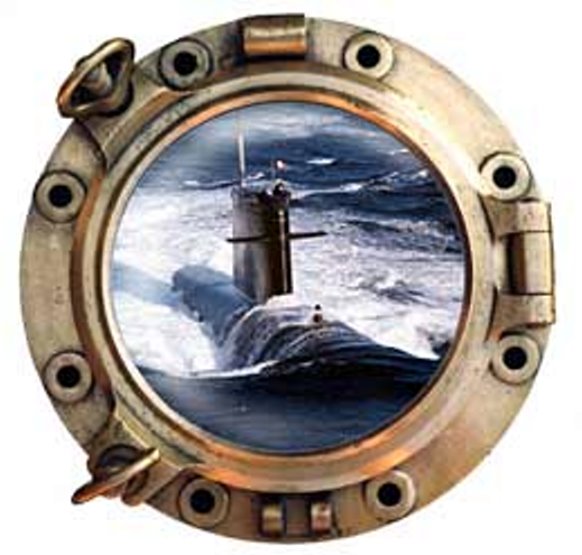 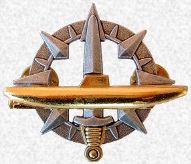 HISTOIRE DES S/M NUCLÉAIRES FRANÇAIS (1960-2017)        36/
4.4. LES PROGRAMMES DE S/M NUCLÉAIRES FRANÇAIS : SNA TYPE « RUBIS » 2/4
Les contraintes imposées au départ conduiront à ce qui sera (et reste aujourd’hui) le plus petit  S/M nucléaire à vocation militaire au monde…mais  peut être pas le moins performant ! Ce résultat sera notamment permis par l’adoption d’un réacteur « compact », dans lequel le générateur de vapeur, unique contrairement à ce qui avait été fait sur les SNLE de la première génération,  est installé AU DESSUS de la cuve. On perd en redondance mais on gagne en COMPACITÉ et en sécurité (l’eau primaire reste confinée dans un ensemble cuve-échangeur « intégré »). Cette disposition permettra de ramener à 7,60 m le diamètre du S/M : tout le reste en découlera!
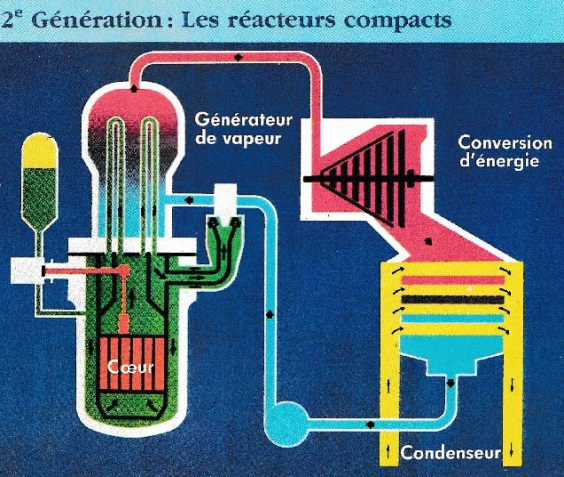 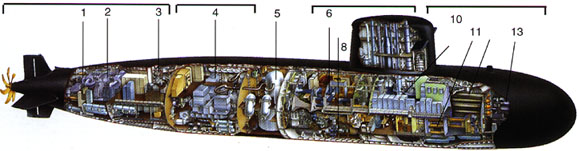 Les principales caractéristiques des SNA type « RUBIS » sont les suivantes
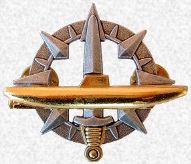 HISTOIRE DES PROGRAMMES DE S/M NUCLÉAIRES FRANÇAIS (1960-2020)            42/72
4.4. LES PROGRAMMES DE S/M NUCLÉAIRES  FRANÇAIS : SNA TYPE « RUBIS »  4/4
Malgré cette réduction du format, la Marine se satisfait de ses six SNA, plus efficaces que la douzaine de S/M classiques qui les avaient précédés

De prime abord moqués par les sous-mariniers des marines alliées (américaine, l’US NAVY, et britannique, la Royal  NAVY), partenaires d’exercices ou de missions et qui possèdent des S/M a priori mieux armés et de déplacement supérieur, les SNA type « RUBIS » seront progressivement admis à « jouer dans la cour des grands », ce, d’autant que leurs quelques défauts d’origine seront corrigés de façon assez précoce dans le cours de leur vie active. 

Leur mission les appelant, non pas exclusivement, mais fréquemment, sur le théâtre méditerranéen, les SNA type « RUBIS » sont basés et entretenus  à TOULON. Entrés en service entre 1983 et 1993, ces S/M sont aujourd’hui considérés comme des bâtiments anciens. Les deux premiers d’entre eux, le « RUBIS » et le « SAPHIR » ont déjà été retirés du service, le nombre de nos S/M nucléaire d’attaque étant, ainsi, temporairement réduit à 5, avec la récente entrée en service du premier SNA d’une nouvelle série, le « SUFFREN ». Les quatre SNA de première génération encore en service, tiennent encore vaillamment « le coup », avec un taux de disponibilité globalement satisfaisant. Il faut noter que ces S/M, comme les SNLE, sont mis en œuvre par deux équipages se relayant alternativement.
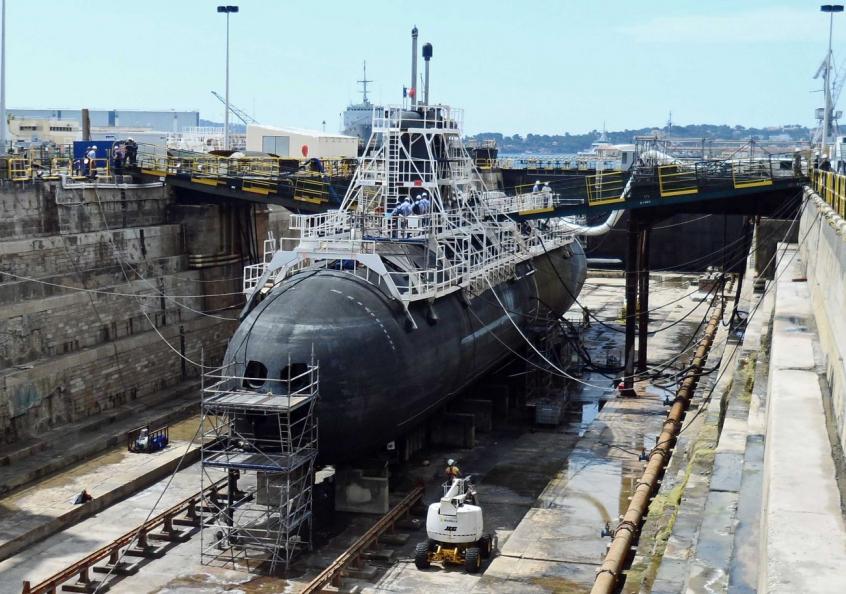 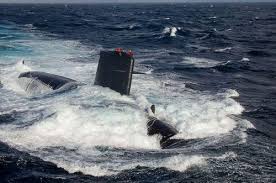 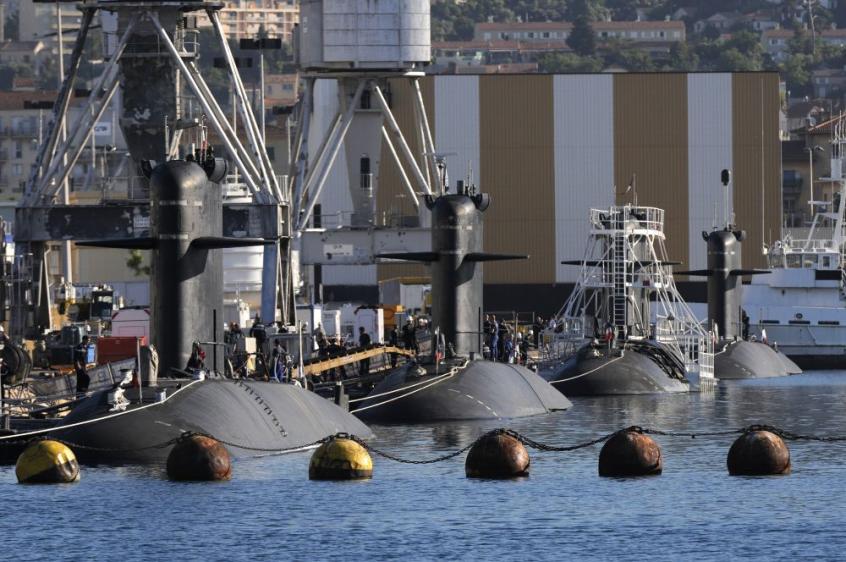 4 SNA type « RUBIS » à quai   à TOULON    SNA  type « RUBIS »en surface  par                 SNA type »RUBIS » au bassin
                             à TOULON                                                    mer forte                                                         à TOULON
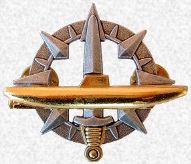 HISTOIRE DES PROGRAMMES DE S/M NUCLÉAIRES FRANÇAIS (1960-2020)         44/72
PHOTOS  SNA TYPE RUBIS
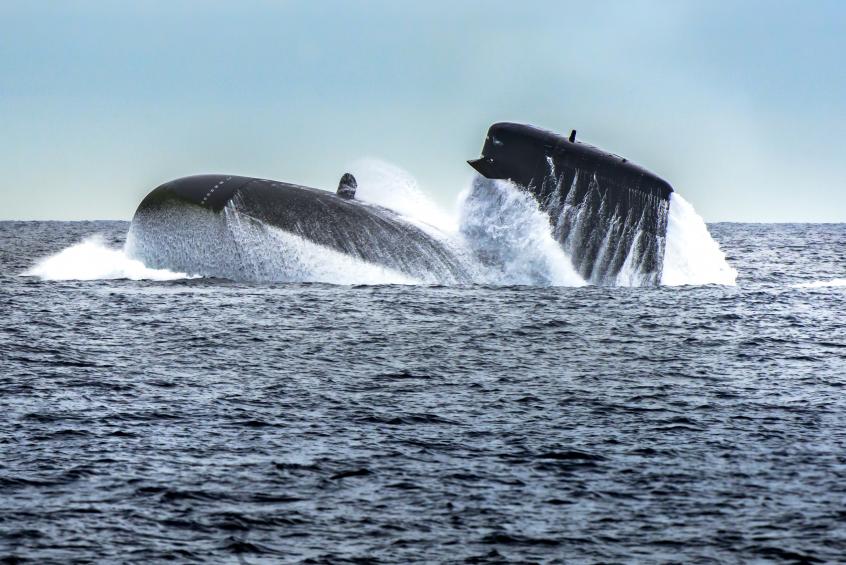 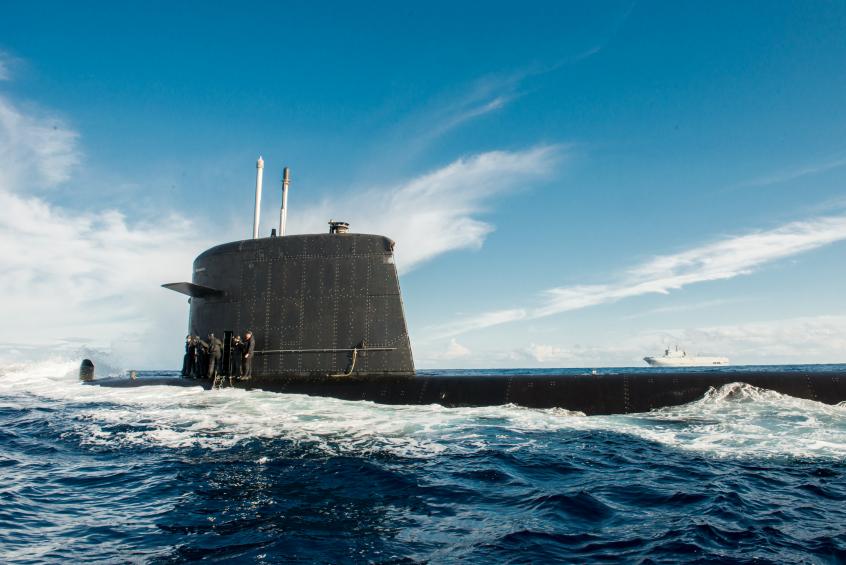 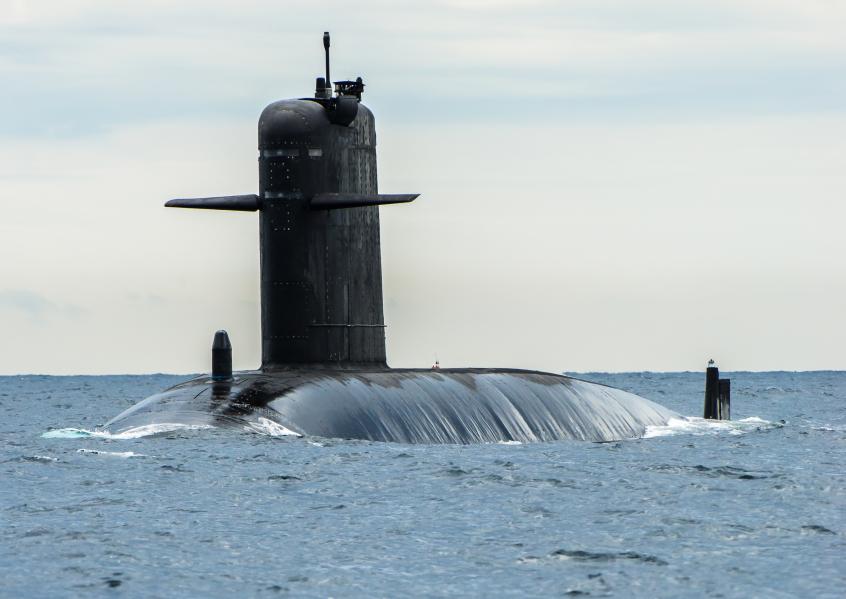 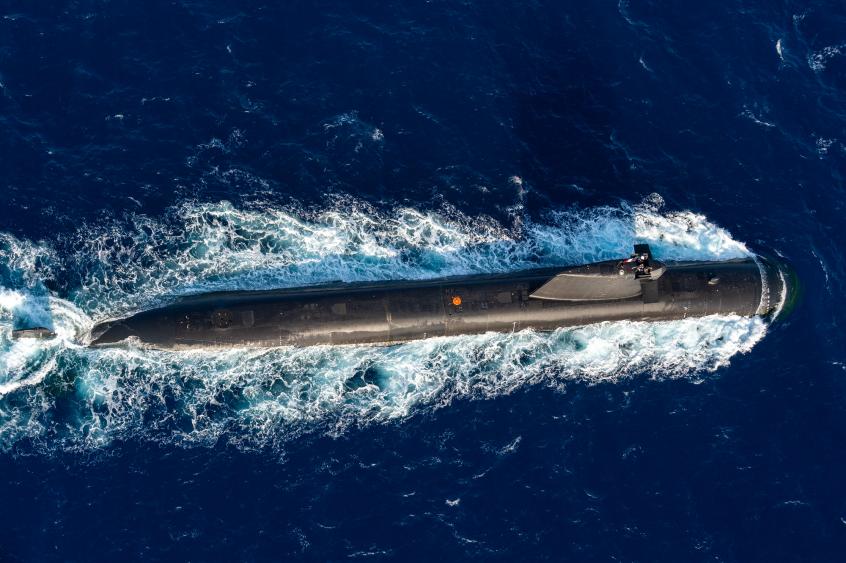 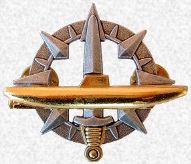 HISTOIRE DES PROGRAMMES DE S/M NUCLÉAIRES FRANÇAIS (1960-2019)            46/72
4.5. LES PROGRAMMES DE S/M NUCLÉAIRES FRANÇAIS – SNLE TYPE « LE TRIOMPHANT » 1/9
De même que le programme des SNA type « RUBIS » a démarré alors que le programme des SNLE type 
« LE REDOUTABLE » était encore loin de s’achever, les études d’un SNLE de 2ème génération  (devenu SNLE type « LE TRIOMPHANT» par la suite, sont entreprises au milieu des années 1980, alors que les refontes M4 des SNLE de 1ère génération  sont encore à venir et que le programme des SNA type « RUBIS » bat son plein. La raison fondamentale qui conduit  à  la décision d’entreprendre sans plus attendre ce nouveau programme, outre, bien entendu, le fait que les SNLE en service devront à terme être remplacés ,  résulte de l’analyse faite à cette époque de l’évolution de la menace appelée à peser à terme sur tous les S/M et qui  risque, en particulier,  de remettre en cause  ce qui fait la force et la crédibilité des SNLE, vecteur  principal de notre dissuasion nucléaire, c’est-à-dire leur

 INVULNÉRABILITÉ
Or, si le SNLE devient VULNÉRABLE, la CRÉDIBILITÉ de la DISSUASION s’effondre !

LA CAUSE :  Les performances  croissantes  des systèmes de détection sous-marine utilisant l’écoute passive des ondes sonores de basses et très basses fréquences  (longue portée, faible atténuation)

LE REMÈDE     Concevoir un SNLE qui soit :

Ultra – silencieux …..donc INDÉTECTABLE
Capable de plonger nettement plus profondément  que son prédécesseur*
Capable de lancer des missiles MSBS dotés d’une portée très supérieure à celle du missiles M4  *Ces deux  dernières orientations  permettant d’augmenter considérablement le volume de la meule 
                                 de foin (les espaces sous-marins) dans laquelle se cache l’aiguille (le SNLE) !
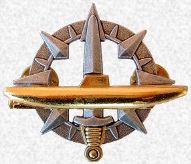 HISTOIRE DES S/M NUCLÉAIRES FRANÇAIS (1960-2016)         40/
4.5. LES PROGRAMMES DE S/M NUCLÉAIRES FRANÇAIS– SNLE TYPE LE « TRIOMPHANT »    2/9
Le plan de travail peut paraître simple sur le papier. Il s’agissait  schématiquement :
 
de concevoir un SNLE aux formes  optimales minorant les bruits d’origine hydro dynamique (propulseur inclus)
De développer un nouvel acier de coque aux caractéristiques suffisantes pour permettre de plonger à l’immersion visée, en conservant un coefficient de sécurité suffisant ->  OK, mais soudage  difficile (chauffage)
de faire travailler tous les industriels concernés pour minorer, jusqu’à obtention des niveaux spécifiés, les vibrations émises par les machines de toutes natures à installer à bord (et elles sont nombreuses !)
 d’étudier les dispositions architecturales permettant de  « filtrer » efficacement les vibrations résiduelles  émises par ces machines dans leur trajet vers la coque  (suspensions automobiles ou ferroviaires améliorées !)
 d’appliquer aux tuyautages véhiculant des fluides (huile, eau, vapeur…) des règles de tracé et de vitesse de circulation des fluides propres à éviter les vibrations de ces tuyaux etc…etc…
SANS OUBLIER de dessiner des tubes lance-missiles aptes à recevoir dans un premier temps le missile MSBS M4 armant les plus récents des SNLE type « LE REDOUTABLE », mais aussi, lorsqu’il serait disponible, le futur missile MSBS M5, pour lequel, d’un commun accord, la DGA et l’Aérospatiale fixèrent, très en amont et conjointement, une enveloppe de masse, de diamètre et de longueur, ainsi que des objectifs de sécurité et de performances
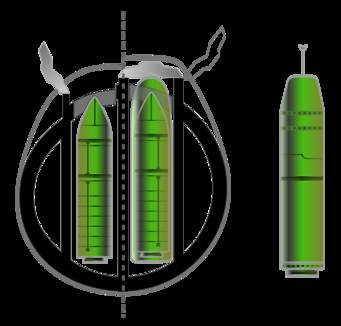 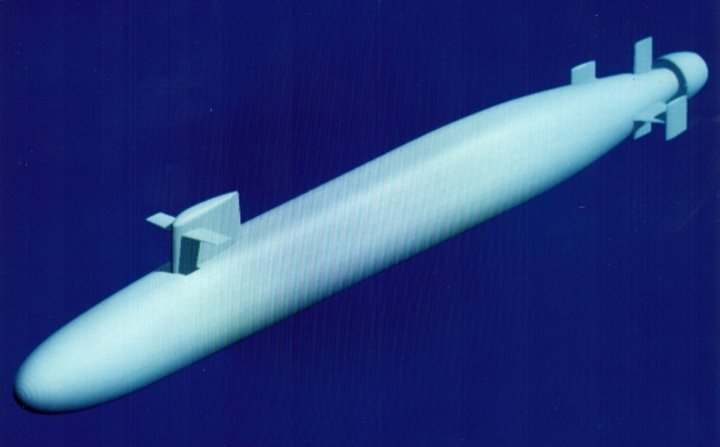 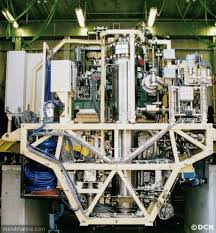 « Maquette » numérique pour étude des formes     Principe de suspension de grosses        Les missiles MSBS M4 dans le SNLE type  « R »,                                                                                                                                                              
                                 de carène                                          machines sur châssis tubulaire rigide       et les SNLE  type « Triomphant »   (à droite le
                                                                                                                                                                                    missile M5 à même échelle)
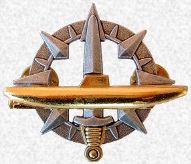 HISTOIRE DES PROGRAMMES DE S/M NUCLÉAIRES FRANÇAIS (1960-2019)    48/72
4.5. LES PROGRAMMES DE S/M NUCLÉAIRES FRANÇAIS– SNLE TYPE LE « TRIOMPHANT »    3/9
L’obtention des objectifs listés sur la planche précédente nécessita , notamment sur le volet relatif à l’obtention de la « DISCRÉTION ACOUSTIQUE », un travail colossal, qui devait durer 5 à 6 ans et mobiliser un nombre considérable d’ingénieurs, de techniciens, d’informaticiens,  et des moyens non moins considérables de calcul, d’essais ou de simulation chez tous les industriels coopérants ou sous-traitants, à commencer par la DCN, architecte et constructeur du SNLE. Les dépenses associées à ces études et développements furent à l’échelle de ce gigantesque effort (car «  Les plantes vertes ne poussent que si on les arrose !*»). Ce travail, qui se devait d’être exhaustif, sous peine de voir le résultat global compromis par une seule défaillance, représenta pour la 2ème génération des SNLE, un « bond » technologique d’ampleur comparable, quoique par nature très différent,  à celui qu’avait représenté le développement de la propulsion nucléaire pour la 1ère génération. C’était cependant la condition indispensable pour remettre à niveau les qualités de nos SNLE. Notons au passage que la transposition d’une partie de ces acquis aux S/M «classiques» explique pour une large part le succès actuel de nos exportations  dans ce domaine. Voici le nouveau SNLE, tel qu’il se présentait à un stade suffisamment avancé des études, et ses principales caractéristiques :
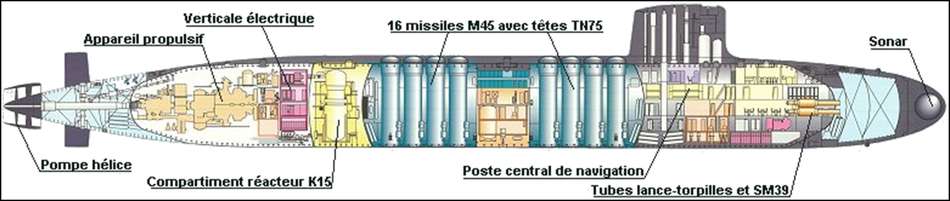 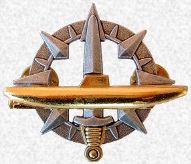 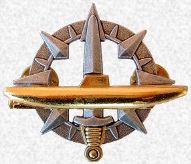 HISTOIRE DES PROGRAMMES DE S/M NUCLÉAIRES FRANÇAIS (1960-2019)         49/72
* Jean TOUFFAIT (Maître d’œuvre COELACANTHE n°3)
4.5. LES PROGRAMMES DE S/M NUCLÉAIRES FRANÇAIS– SNLE TYPE LE « TRIOMPHANT »  4/9
Les caractéristiques dimensionnelles  des SNLE type « LE TRIOMPHANT », plus longs et plus gros que leurs prédécesseurs, ne permettaient plus d’envisager leur construction dans les infrastructures  existantes et, par ailleurs , industriellement dépassées, de DCN CHERBOURG. Il fut donc décidé de réaliser, dans le courant de la décennie 1980, un nouveau complexe de construction de S/M,  constitué de :
 Un hall de grandes dimensions dans lequel le S/M sera assemblé  en position horizontale, à partir de tronçons cylindriques préalablement pré-équipés, puis soudés entre eux. 
Des ateliers, organisés par spécialité (coque, tôlerie, chaudronnerie, électricité, électronique, peinture etc…)
Un atelier nucléaire pouvant être relié au compartiment réacteur du S/M, constituant avec lui une enceinte étanche 
Un dispositif de mise à l’eau disposé dans l’axe de la nef, constitué d’un bassin pouvant, via un bateau-porte , être mis en communication avec la mer et d’une barge immergeable capable de supporter le poids du S/M achevé, mais hors d’eau, en position haute, et assurant la mise à flot de celui-ci lorsqu’elle est coulée.
Enfin, un système de « marcheurs » capables, lorsqu’il sont assemblés par paires en nombre suffisant, de transporter toute charge lourde, y compris le S/M achevé sur tout sol plan et dur (à un train de sénateur, il est vrai !)
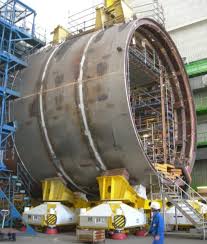 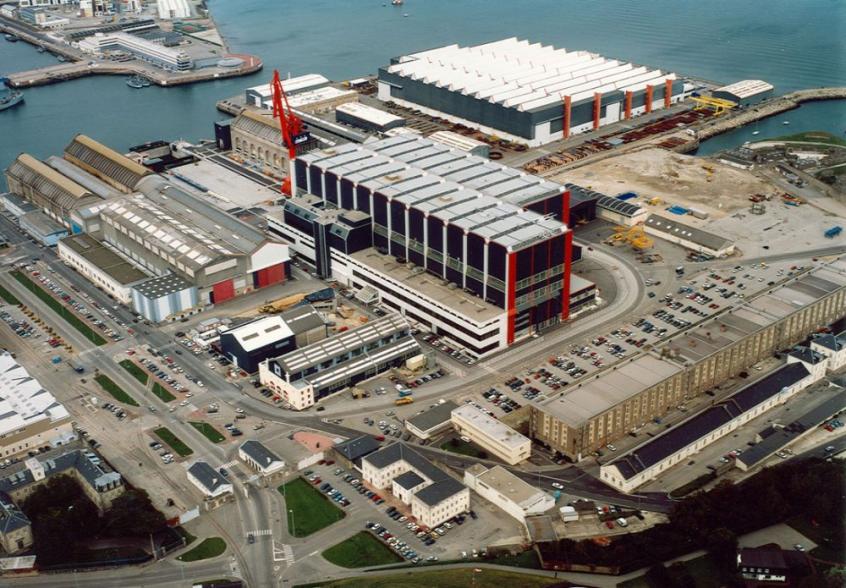 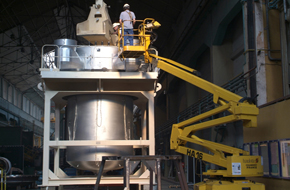 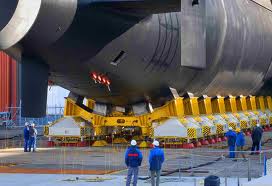 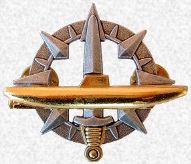 HISTOIRE DES PROGRAMMES DE S/M NUCLÉAIRES FRANÇAIS (1960-2019)         50/72
4.5. LES PROGRAMMES DE S/M NUCLÉAIRES FRANÇAIS– SNLE TYPE LE « TRIOMPHANT »  5/9
La construction du « TRIOMPHANT » débute en 1987. L’hypothèse qui prévaut alors (nul n’imagine la dislocation proche de l’URSS) est celle de la construction d’une série de 6 S/M, comme ce fut le cas pour la génération précédente.

Le 13 juillet 1993, sous une pluie typiquement cherbourgeoise, le « TRIOMPHANT » est déplacé vers le dispositif de mise à l’eau. C’est la première fois qu’il apparait en pleine lumière (?) et dans toute sa majesté. C’est beau et même un peu émouvant, mais très humide et d’une grande lenteur (rien à voir avec les lancements d’antan !).
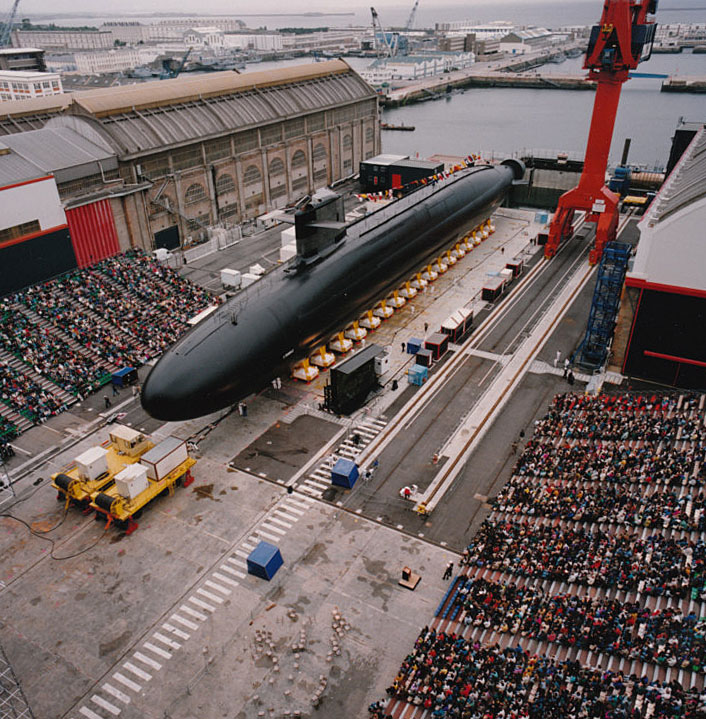 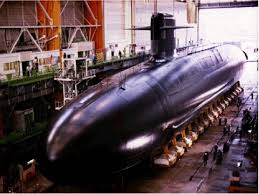 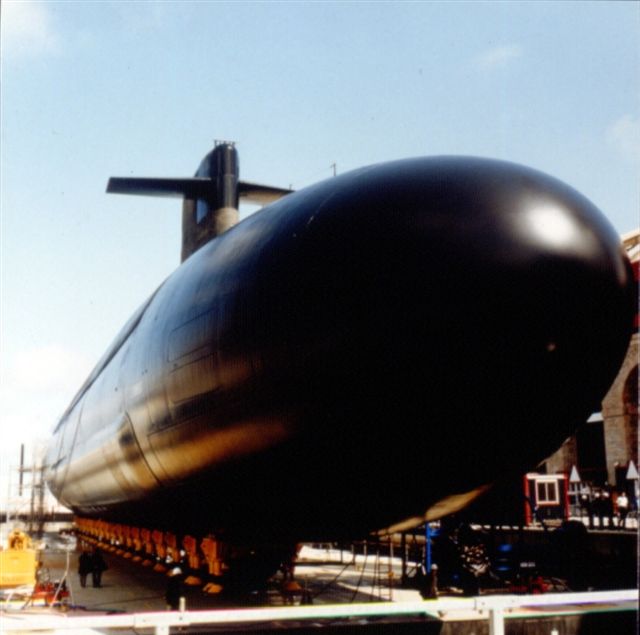 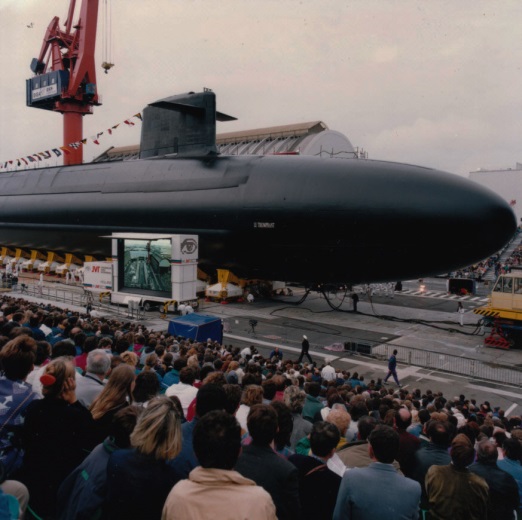 13 juillet 1993 - CHERBOURG
                                                                                              Déplacement du « TRIOMPHANT », reposant sur deux lignes de 18 « marcheurs »               
                                                                                              chacune, du hall de construction vers le dispositif de mise à l’eau  (où il repose, à
                                                                                                           droite, sur une ligne de tins), sous une pluie battante.
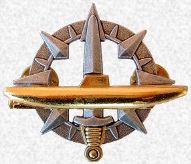 HISTOIRE DES PROGRAMMES DE S/M NUCLÉAIRES FRANÇAIS (1960 – 2019)            51/72
4.5. LES PROGRAMMES DE S/M NUCLÉAIRES FRANÇAIS– SNLE TYPE LE « TRIOMPHANT »  6/9
L’achèvement et les essais préliminaires du « TRIOMPHANT » durent jusqu’au printemps 1994. Il est alors mis à flot  et entreprend  ses essais au point fixe puis en mer. Ceux-ci , comme, jadis, ceux du « REDOUTABLE », vont être assez longs puisqu’ils s’achèveront fin 1996, hachés par de courts séjours au bassin à l’ILE LONGUE, pour travaux correctifs ou d’entretien. Cette durée d’essais importante est souvent le lot des navires complexes têtes de série : pour des « machines » aussi coûteuses, on ne peut pas, en effet, se payer le luxe d’ un prototype pour « essuyer les plâtres »*.
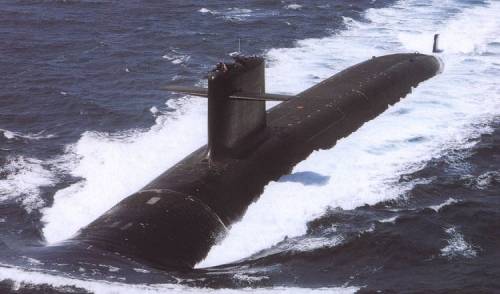 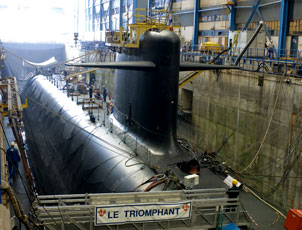 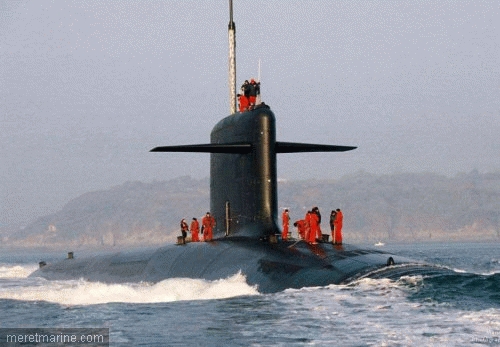 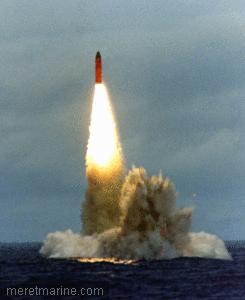 entre en service en
 missiles MSBS M45,
dont il conserve les 
géométriques, de   
 mais dont la partie    
TN 75 et   leurres    évolué.
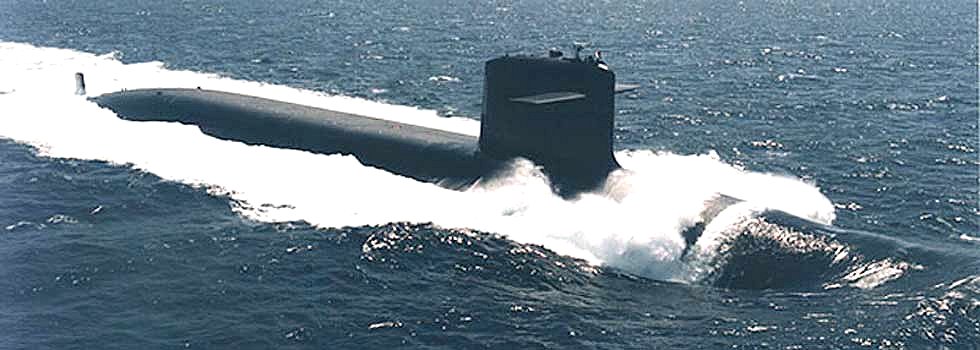 Le « TRIOMPHANT »
            Mars 1997, armés de 
        variante du missile M4, 
             caractéristiques
            masse et de portée,  
   haute  – têtes nucléaires                                                                                                                                                                
 associés - ont  sensiblement
À la mer, ses qualités de discrétion  acoustique sont à la hauteur du travail qu’il a fallu  fournir   pour les obtenir .
Entre temps, le 23 février 1996, le Président Jacques CHIRAC a fait connaître à la nation, à l’issue de notre dernière campagne d’expérimentations nucléaires, les décisions qu’il a prises concernant  l’évolution de notre outil de défense Parmi ces décisions, figurent notamment la réduction à 4 du nombre de nos SNLE et l’arrêt du système  SSBS
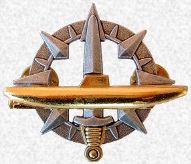 HISTOIRE DES PROGRAMMES DE S/M NUCLÉAIRES FRANÇAIS (1960-2019)             52/72
* Contrairement à ce qui est de règle dans les domaines terrestre  ou aéronautique.
4.5. LES PROGRAMMES DE S/M NUCLÉAIRES FRANÇAIS– SNLE TYPE LE « TRIOMPHANT »  7/9
A la suite de cette décision, la construction du « TÉMÉRAIRE », déjà avancée, sera poursuivie à peu près au rythme prévu, tandis que celle des deux suivants, le « VIGILANT » et le « TERRIBLE », sera étalée, de manière à rendre plus supportable la pression financière du programme sur le budget (en réduction) de la Défense  (on croyait alors dur comme fer, que la chute récente de l’URSS annonçait un avenir radieux de paix universelle !!!!!). Par ailleurs, cet étalement permettra de planifier la construction du 4ème SNLE, le « TERRIBLE » de façon à ce qu’il soit, en 2010, au RV
                                                                              du M51, développé en parallèle.
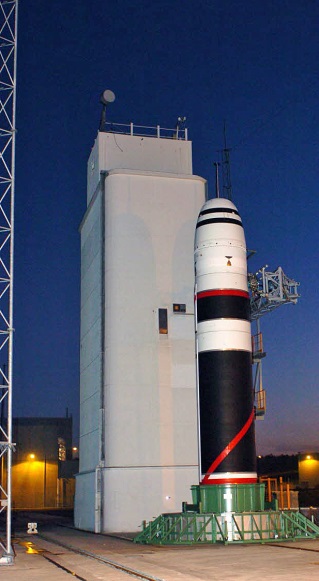 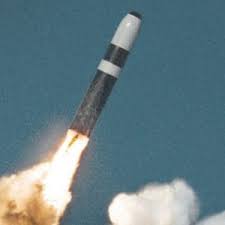 Á leur entrée en service, les trois premiers SNLE de la série 
recevront donc le missile MSBS M45, tandis que le « TERRIBLE » sera doté d’emblée du missile M 51 aux caractéristiques  très supérieures à celles du   M45
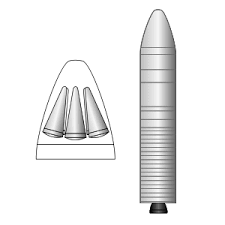 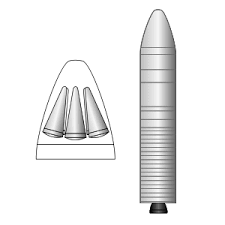 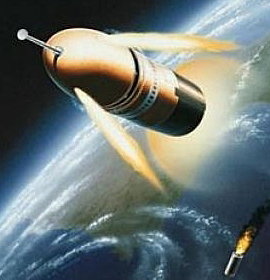 Les trois premiers SNLE de la série recevront à leur tour le missile M51, à 
l’occasion d’opérations de « grand carénage/adaptation M51 », planifiées 
après 2010 et effectuées à Brest.  La troisième et dernière opération du genre 
s’est achevée en  2018. Équipée de façon homogène du missile M51, la composante navale de la dissuasion française se place désormais au meilleur niveau mondial, au moins qualitativement
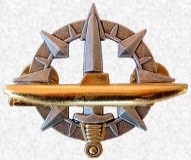 HISTOIRE DES PROGRAMMES DE S/M NUCLÉAIRES FRANÇAIS (1960-2017)         47/53
4.5. LES PROGRAMMES DE S/M NUCLÉAIRES FRANÇAIS– SNLE TYPE LE « TRIOMPHANT »  8/9
À BORD DU « VIGILANT », EN PLONGÉE  QUELQUE PART SOUS LA SURFACE DE l’OCÉAN….
Moment de détente
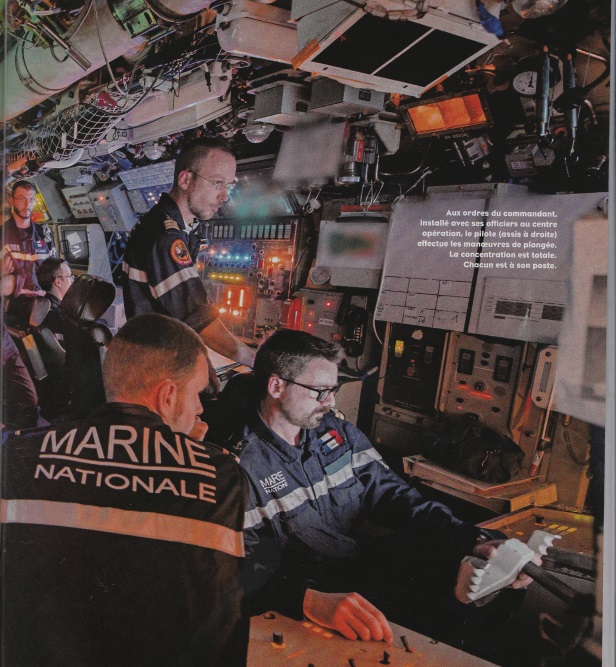 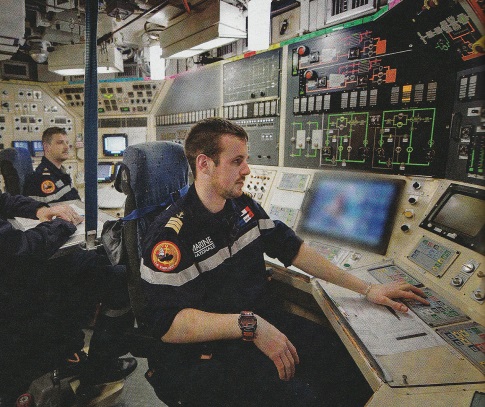 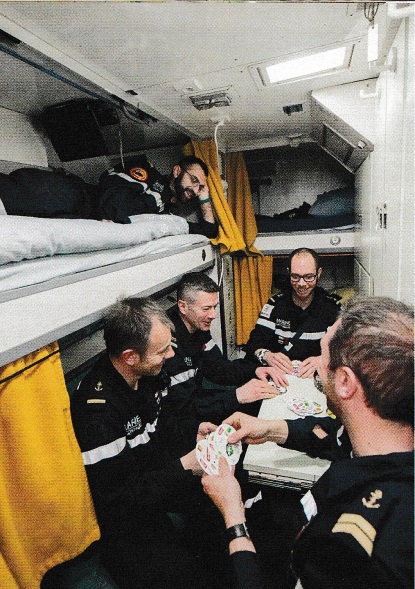 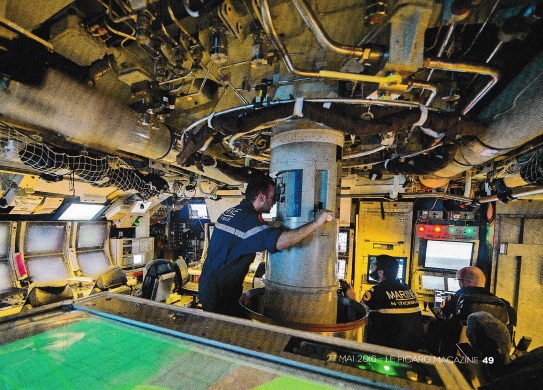 Poste central « Propulsion »
                       (PCP)
Poste central « navigation -
opérations »  (PCNO)
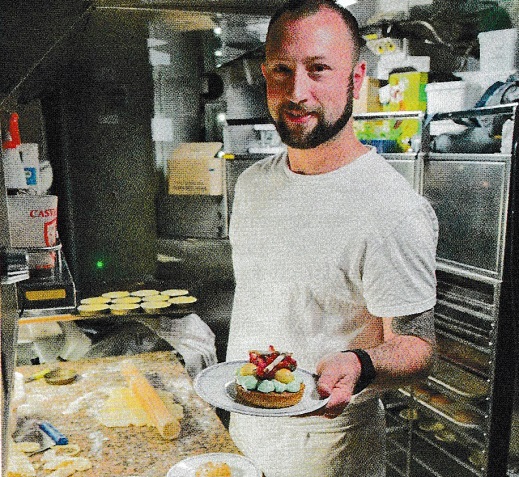 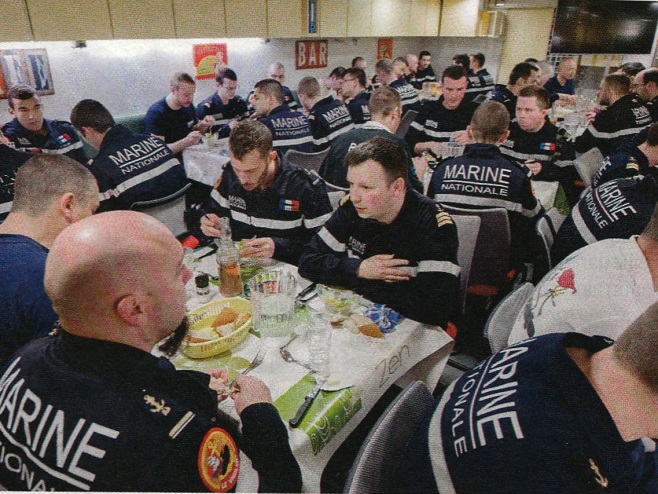 Poste de pilotage
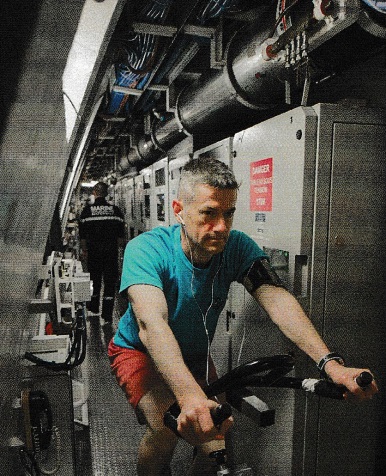 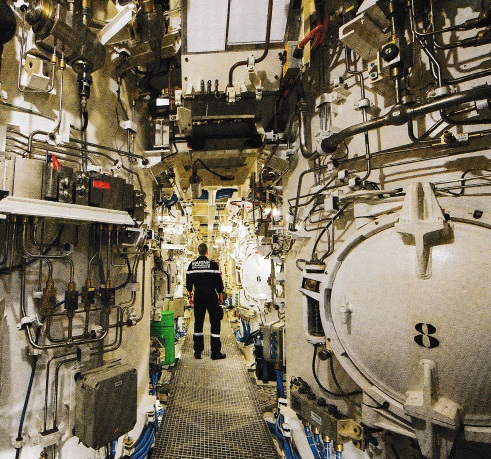 Le « cuistot »
Cafétéria de l’équipage
Sport
Tubes lance-missiles (TLM)
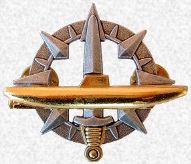 HISTOIRE DES PROGRAMMES DE S/M NUCLÉAIRES FRANÇAIS (1960-2019)         54/72
4.5. LES PROGRAMMES DE S/M NUCLÉAIRES FRANÇAIS– SNLE TYPE LE « TRIOMPHANT »   9/9
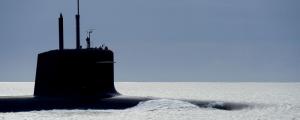 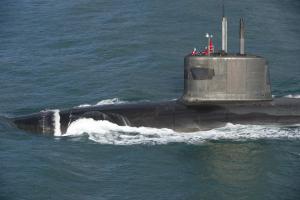 SNLE type  Le « TRIOMPHANT » naviguant par mer belle en surface
(on appréciera le côté esthétique, mais aussi fonctionnel, de ses
formes, étudiées pour optimiser son hydrodynamisme)
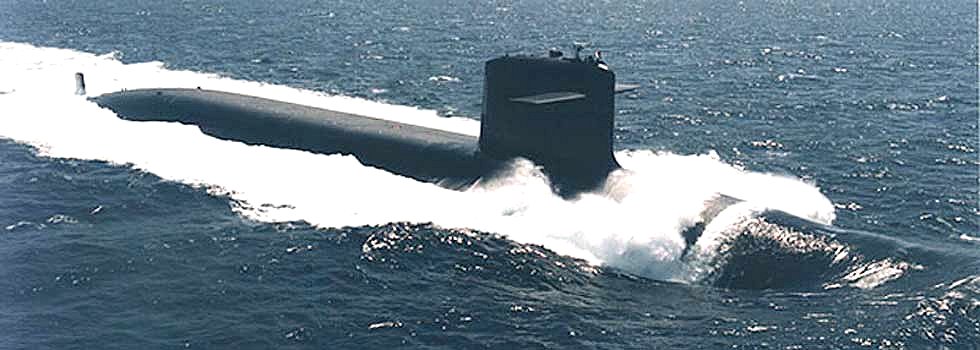 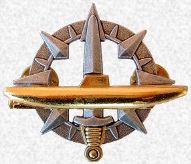 HISTOIRE DES PROGRAMMES DE  S/M NUCLÉAIRES FRANÇAIS (1960-2019)         55/72
4.5. LES PROGRAMMES DE S/M NUCLÉAIRES FRANÇAIS– SNLE TYPE LE « TRIOMPHANT »   9/9
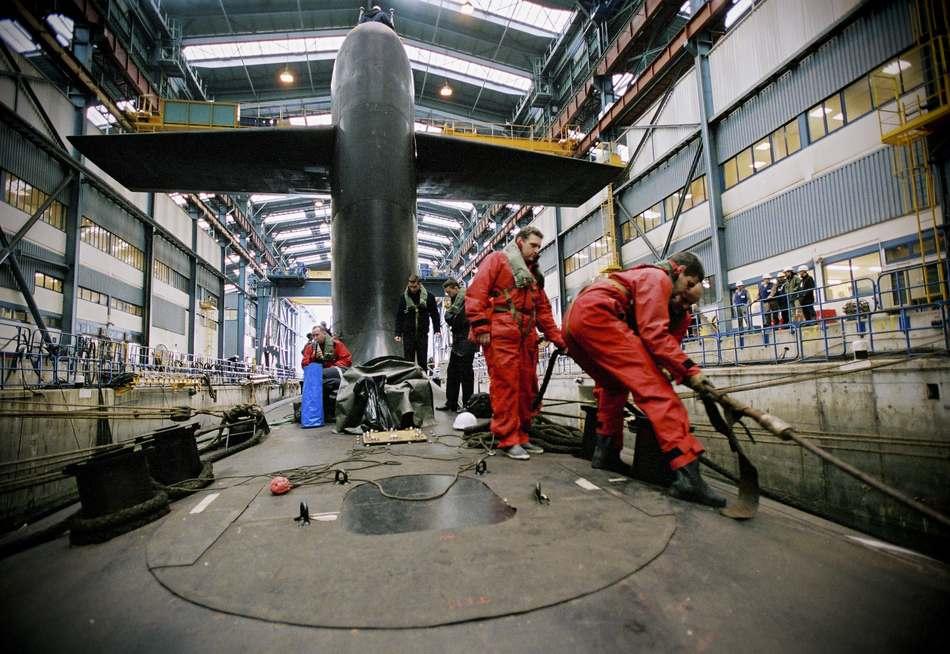 Dans un des bassins de la base de « l’ Île longue »  ->
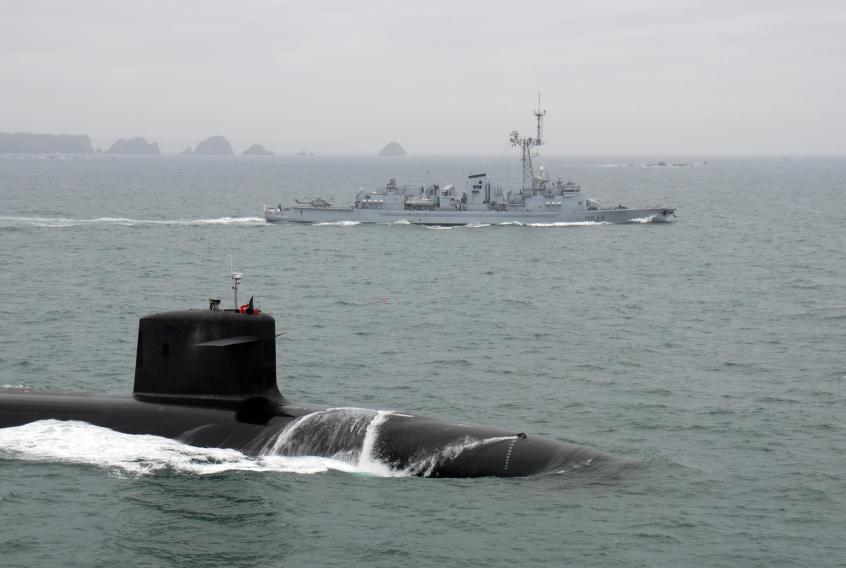 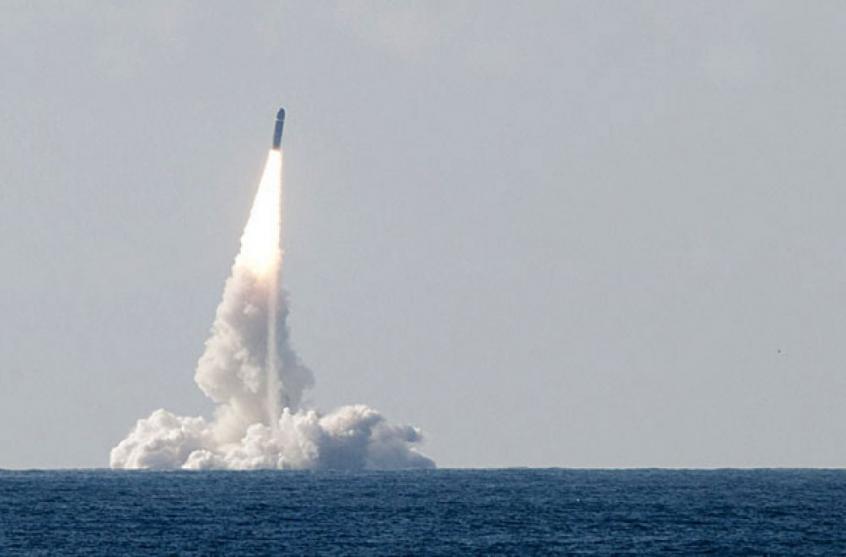 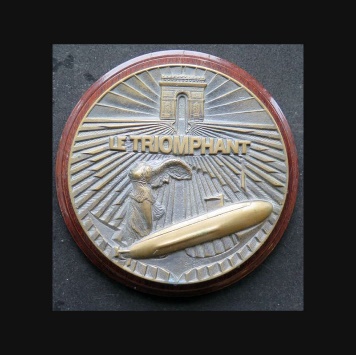 Sortie de la rade de Brest,  escortée par une Frégate ASM
Tir d’exercice d’un missile balistique depuis un SNLE en plongée
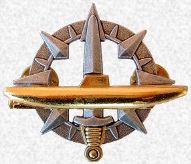 HISTOIRE DES PROGRAMMES DE  S/M NUCLÉAIRES FRANÇAIS (1960-2019)         56/72
4.6. LES PROGRAMMES DE S/M NUCLÉAIRES FRANÇAIS– SNA TYPE  « SUFFREN »            1/9
Le 4ème programme de S/M nucléaires français est EN COURS : il concerne les SNA de 2ème génération, du type « SUFFREN », appelé à remplacer les SNA  type « RUBIS », au nombre de  6  également.  Le 1er, le  « SUFFREN », est entré en service le 1er juin  2022, et le est prévu pour 2030. Deux de ces S/M reprendront les noms de « CASABIANCA » et de «RUBIS», utilisés pour deux SNA de la 1ère génération et portés jadis par deux S/M de la « France libre ».                                               Les SNA type « SUFFREN » bénéficieront des percées technologiques  effectuées  pour les SNLE type « LE TRIOMPHANT ». Ils prendront en compte  les enseignements des récents conflits : de déplacement supérieur à celui des SNA de 1ère génération, ils seront notamment armés du missile de croisière naval (MDCN), dans sa version lançable de S/M.  Ils sont construits par le chantier de CHERBOURG de « NAVAL GROUP » , société de droit privé à capital partagé  ÉTAT/THALÈS, créée en 2003, sous l’appellation, à l’époque, de DCNS, à partir des actifs industriels  de l’ancienne administration DCN.
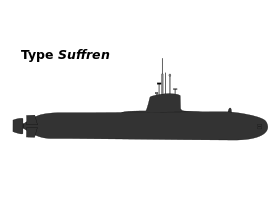 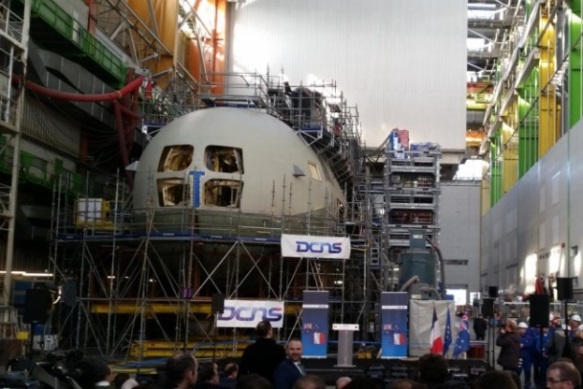 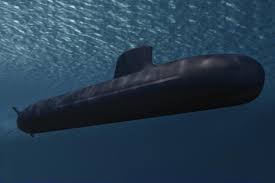 Leurs principales caractéristiques
                            seront les suivantes
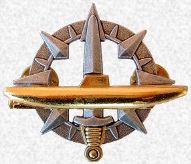 HISTOIRE DES PROGRAMMES DE S/M NUCLÉAIRES FRANÇAIS (1960-2019)        57/72
4.6. LES PROGRAMMES DE S/M NUCLÉAIRES FRANÇAIS– SNA TYPE  « SUFFREN »            2/9
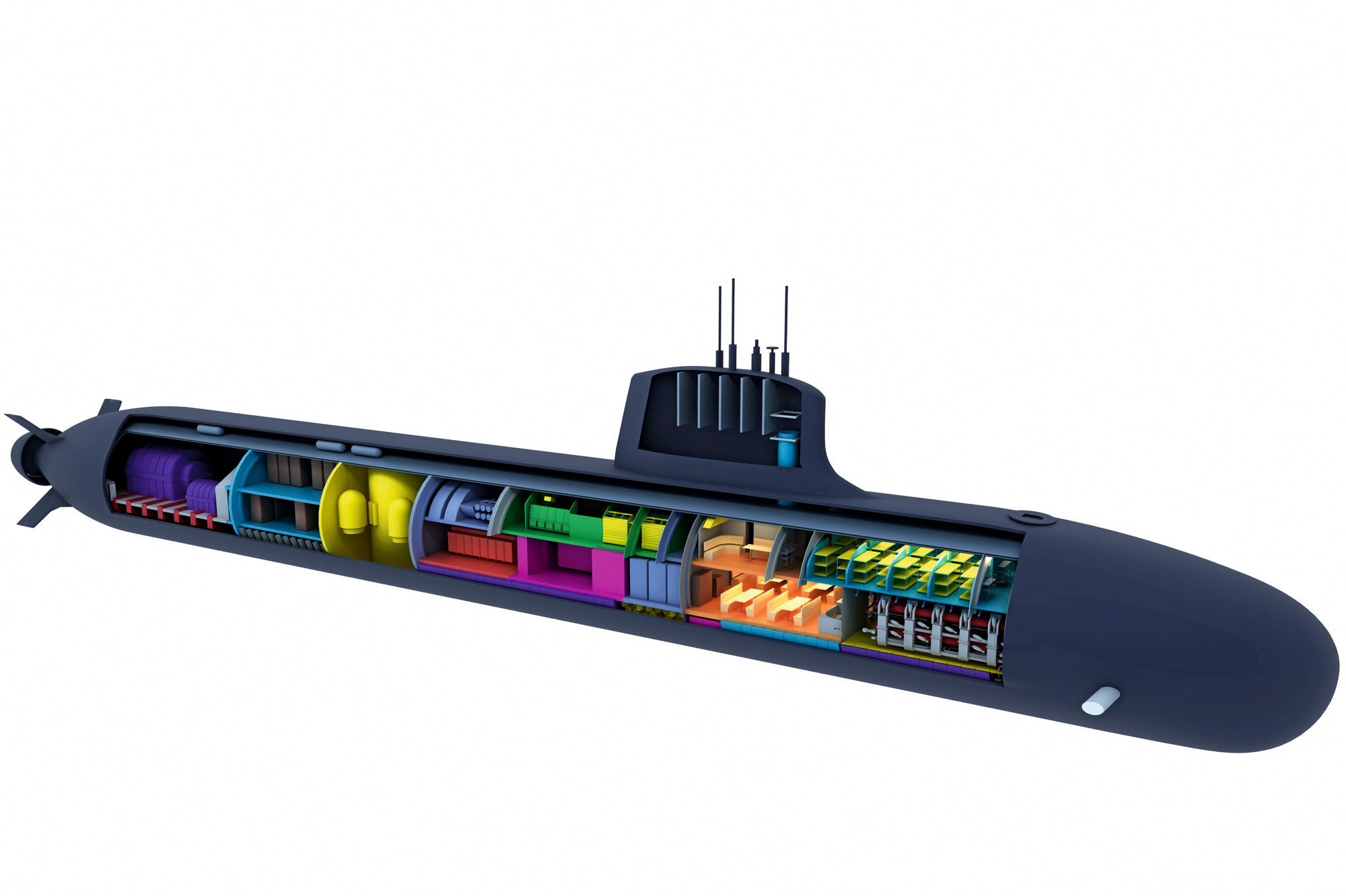 Noter , en particulier, l’hydrodynamisme de la carène, la  pompe-hélice , la disposition 
en ‘’X’’  de l ’appareil à gouverner AR, l’emplacement  des ‘’barres’’ de plongée AV, le    caractère « non pénétrant » des mâts hissables, la compacité du réacteur nucléaire
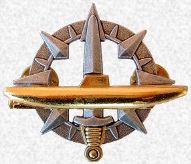 HISTOIRE DES PROGRAMMES DE S/M NUCLÉAIRES FRANÇAIS (1960-2020)         58/72
4.6. LES PROGRAMMES DE S/M NUCLÉAIRES FRANÇAIS– SNA TYPE  « SUFFREN »            3/9
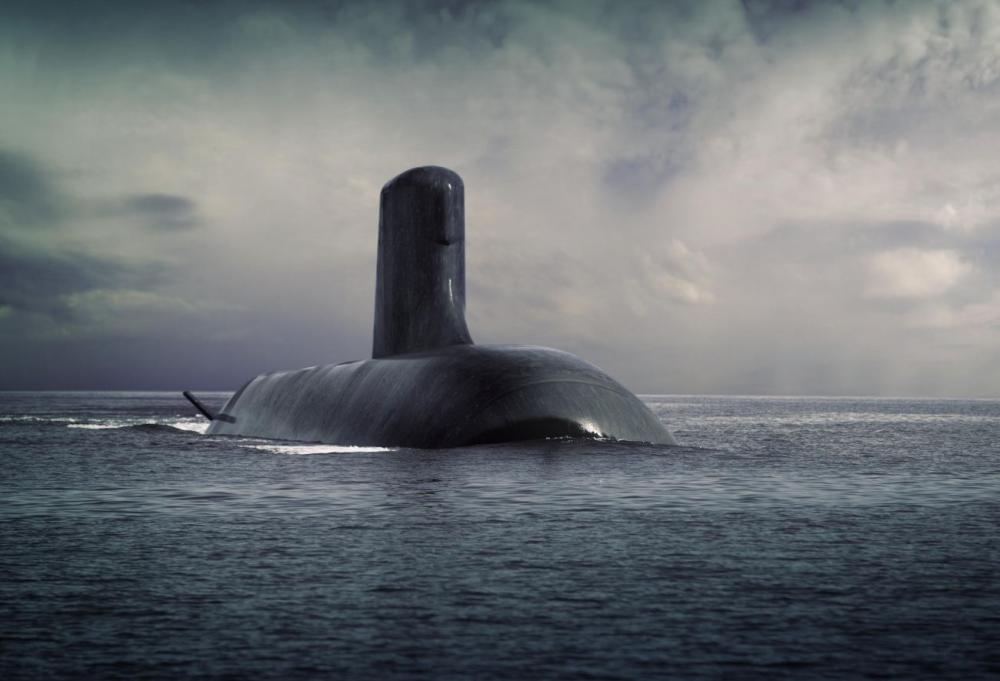 SNA TYPE « SUFFREN » EN SURFACE (Vue d’artiste)
        Noter la disposition en ‘’X’’  de l ’appareil à gouverner AR, ainsi que l’absence 
des ‘’barres’’ de plongée AV sur le massif
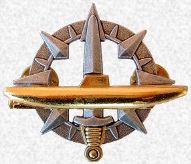 HISTOIRE DES PROGRAMMES DE S/M NUCLÉAIRES FRANÇAIS (1960-2019)     53/59
59/72
4.6. LES PROGRAMMES DE S/M NUCLÉAIRES FRANÇAIS– SNA TYPE  « SUFFREN »            4/9
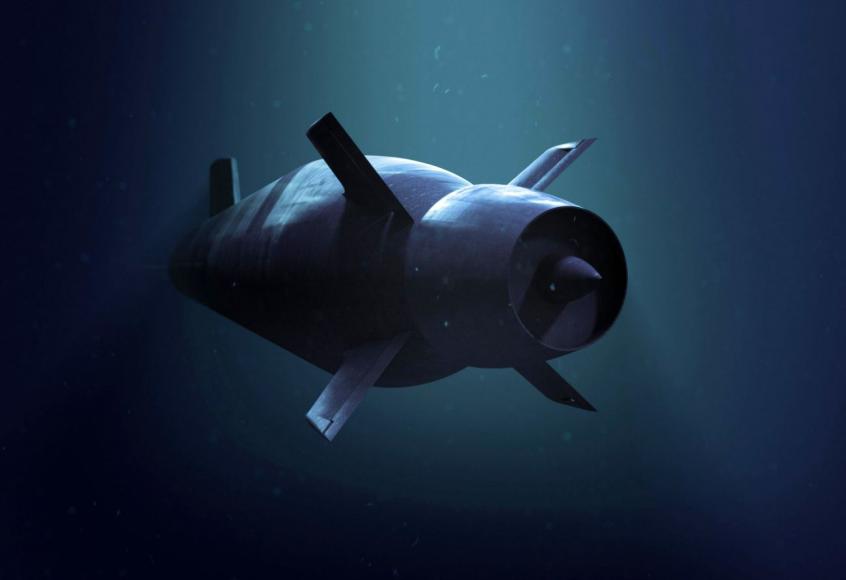 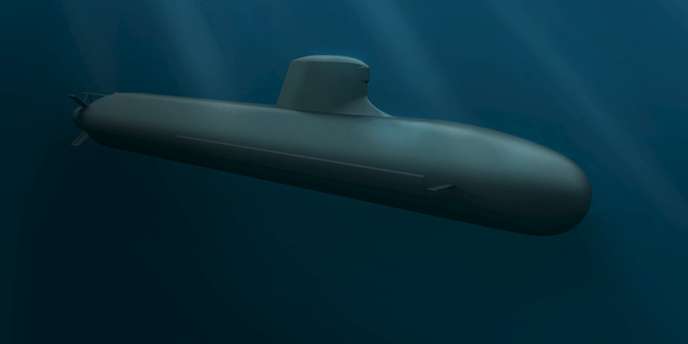 SNA TYPE « SUFFREN » EN PLONGÉE  (Vues d’artiste)
Noter l’hydrodynamisme de la carène, la pompe-hélice, la disposition en ‘’X’’ de l ’appareil à gouverner AR, l’emplacement  des ‘’barres’’ de plongée AV et l’antenne SONAR « de flanc »
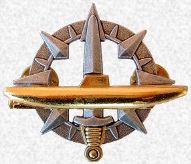 HISTOIRE DES PROGRAMMES DE S/M NUCLÉAIRES FRANÇAIS (1960-2019)         60/72
4.6. LES PROGRAMMES DE S/M NUCLÉAIRES FRANÇAIS– SNA TYPE  « SUFFREN »            5/9
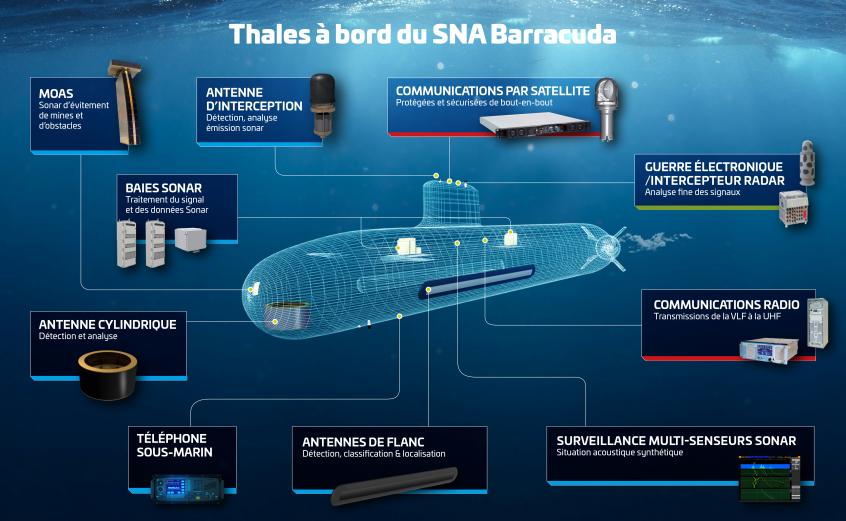 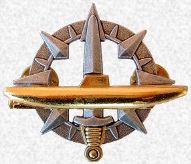 HISTOIRE DES PROGRAMMES DE S/M NUCLÉAIRES FRANÇAIS (1960-2019)         61/72
4.6. LES PROGRAMMES DE S/M NUCLÉAIRES FRANÇAIS– SNA TYPE  « SUFFREN »            6/9
SNA TYPE « SUFFREN » : MISE EN ŒUVRE DES « FORCES SPÉCIALES »  EN PLONGÉE
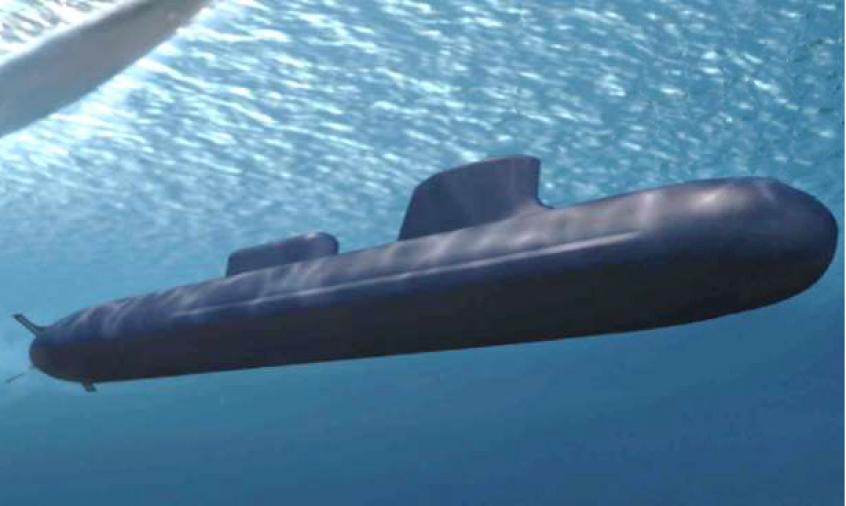 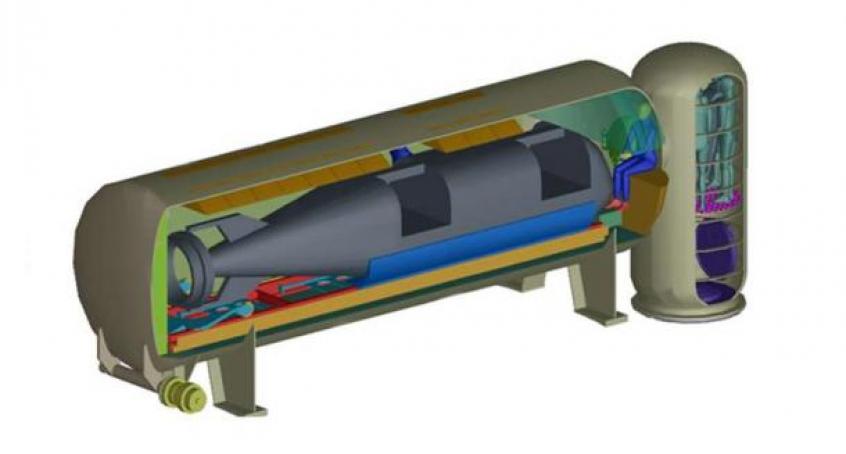 Schéma du «D.D.S.» avec son véhicule 
  sous-marin pour forces spéciales (V.S.M.)
SNA type SUFFREN avec son «DRY DECK  SHELTER » (D.D.S.)
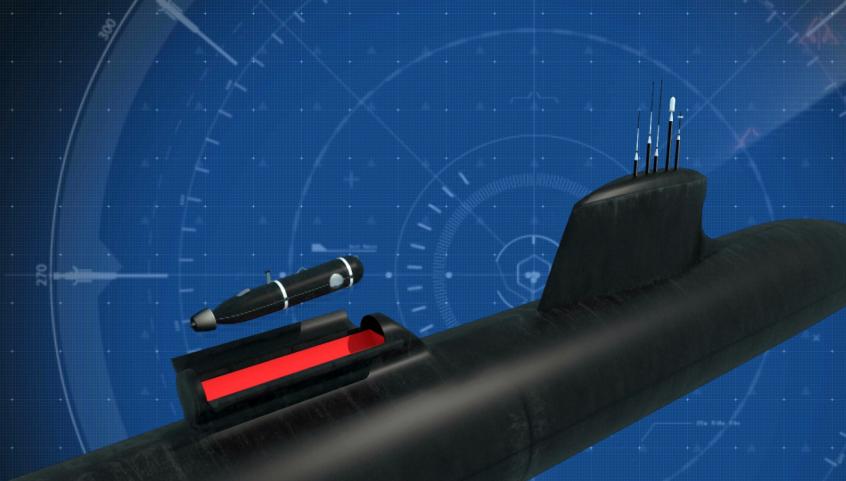 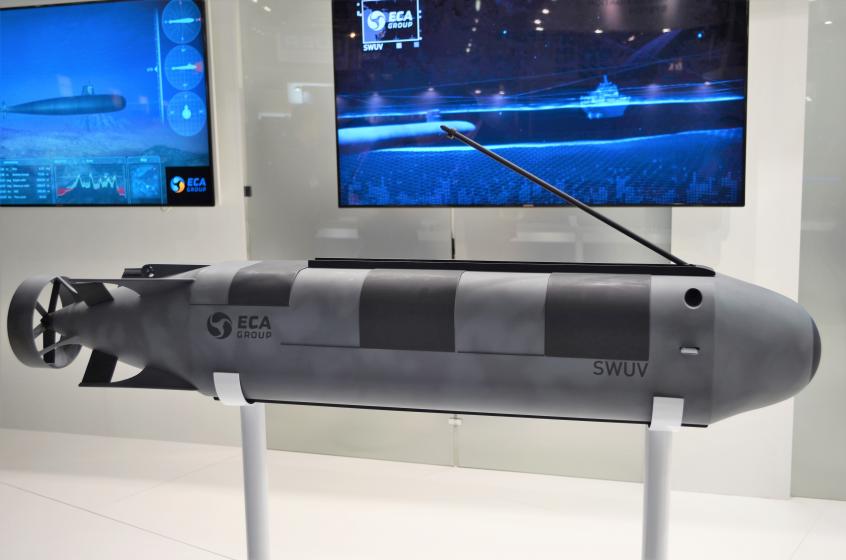 Vue d’artiste du largage en plongée du
                  V.S.M. à partir du D.D.S.
Maquette du V.S.M.
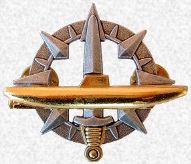 HISTOIRE DES PROGRAMMES DE S/M NUCLÉAIRES FRANÇAIS (1960-2020)         62/72
4.6. LES PROGRAMMES DE S/M NUCLÉAIRES FRANÇAIS– SNA TYPE  « SUFFREN »       7/9
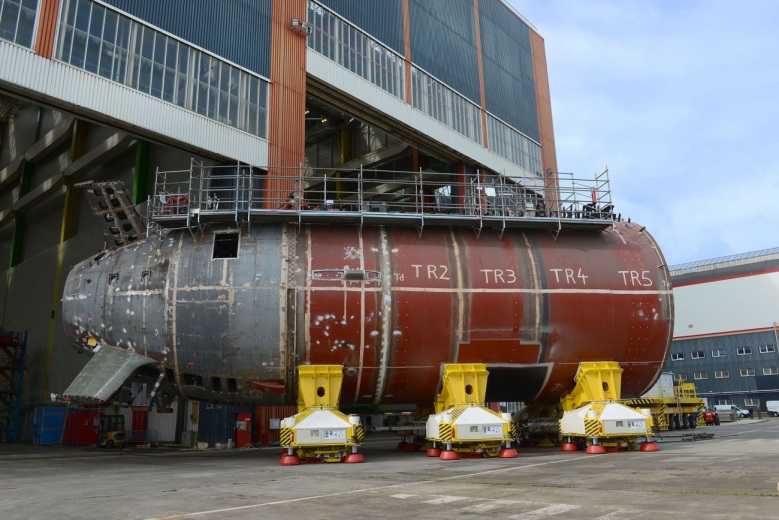 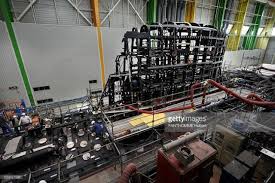 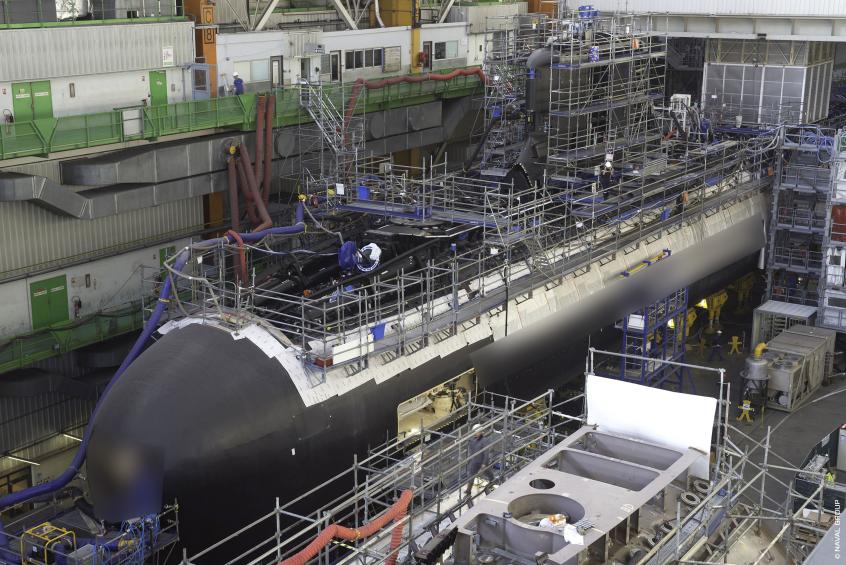 Ossature du massif vue de tribord
Déplacement de la section AR sur « marcheurs »
Vue d’ensemble du chantier
(Noter les ailerons  en ‘’X’’des barres de plongée AR)
(Noter le sas au-dessus du  compartiment réacteur)
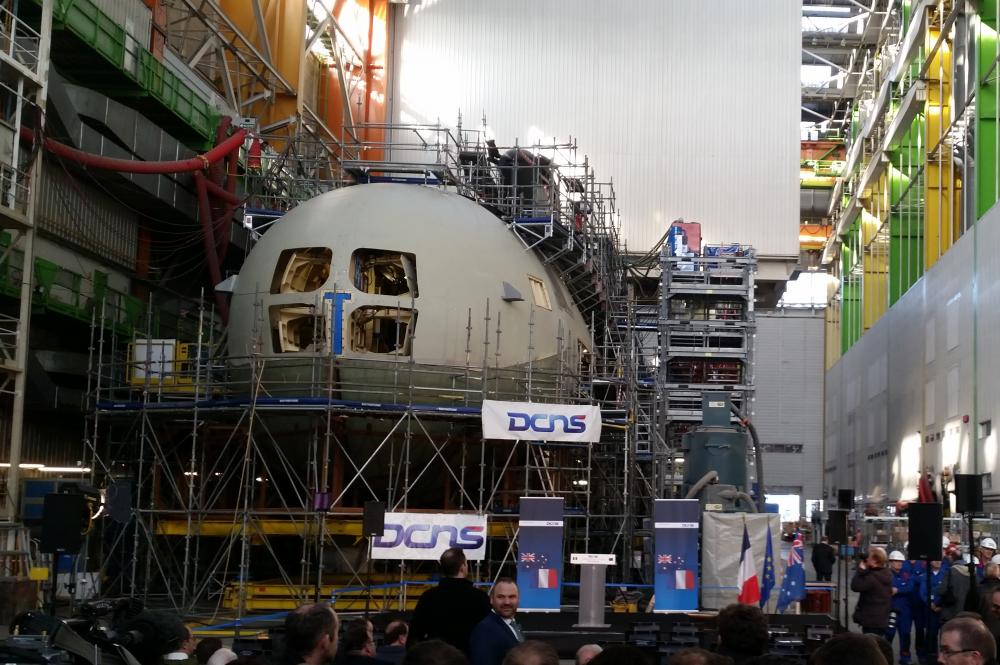 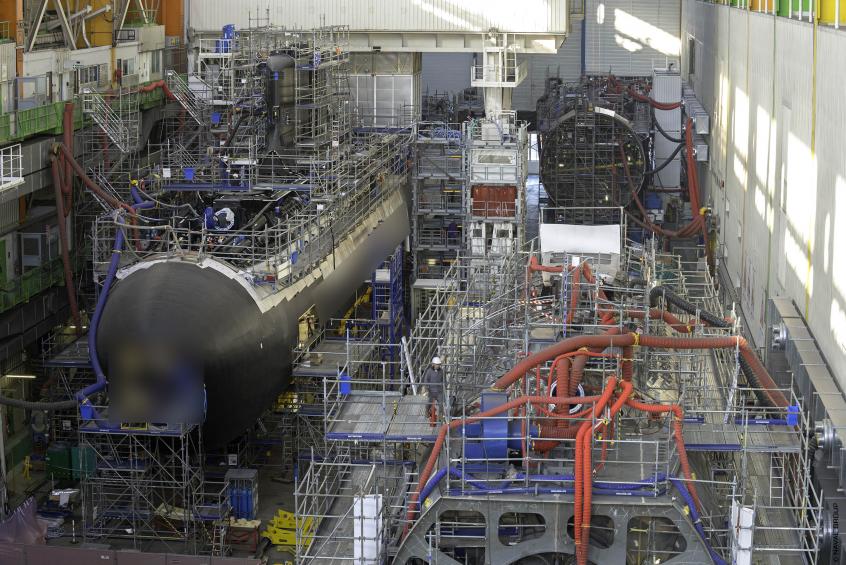 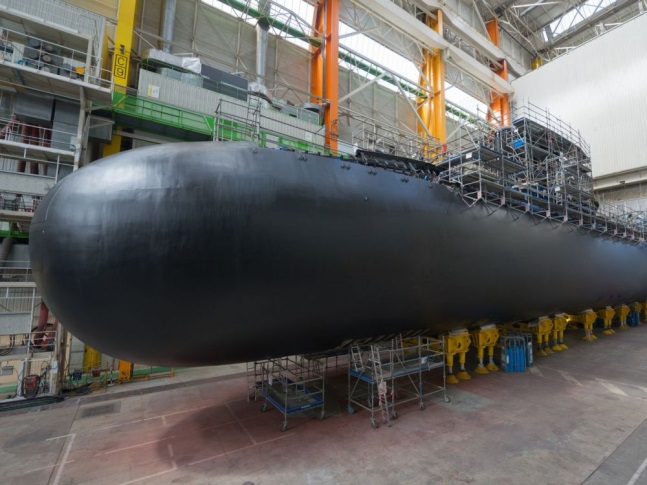 L’avant et les ouvertures extérieures des TLT
La carène après peinture
SNA type « Suffren » n° 1 et 2 en construction
  côte à côte, dans la grande nef de Cherbourg
(
VUES DU « SUFFREN » EN CONSTRUCTION À CHERBOURG
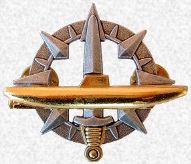 HISTOIRE DES PROGRAMMES DE S/M NUCLÉAIRES FRANÇAIS (1960-2019)           63/72
4.6. LES PROGRAMMES DE S/M NUCLÉAIRES FRANÇAIS– SNA TYPE  « SUFFREN »       8/9
4.6. LES PROGRAMMES DE S/M NUCLÉAIRES FRANÇAIS– SNA TYPE  « SUFFREN »       8/9
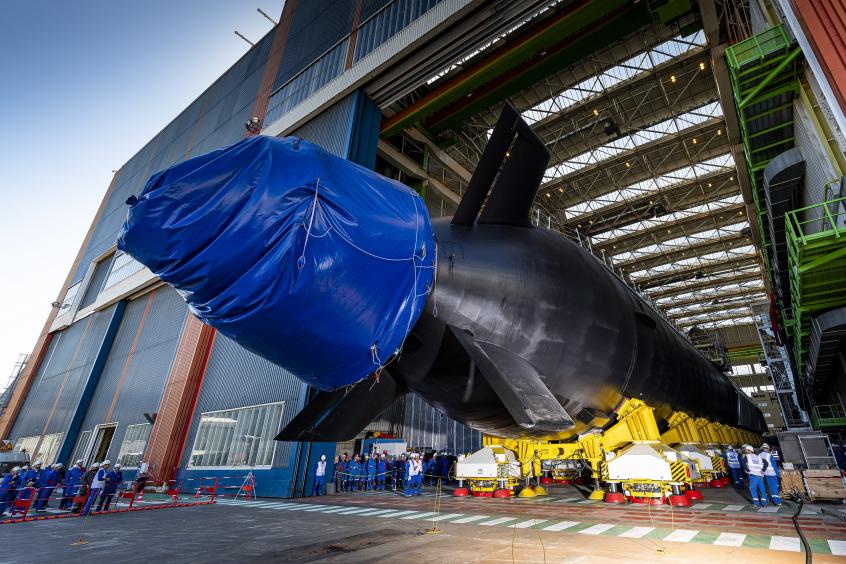 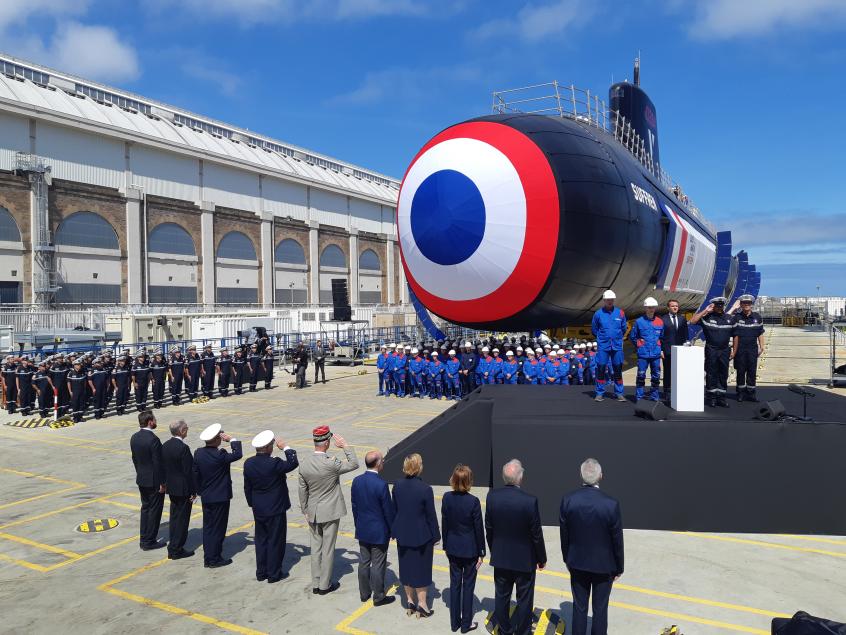 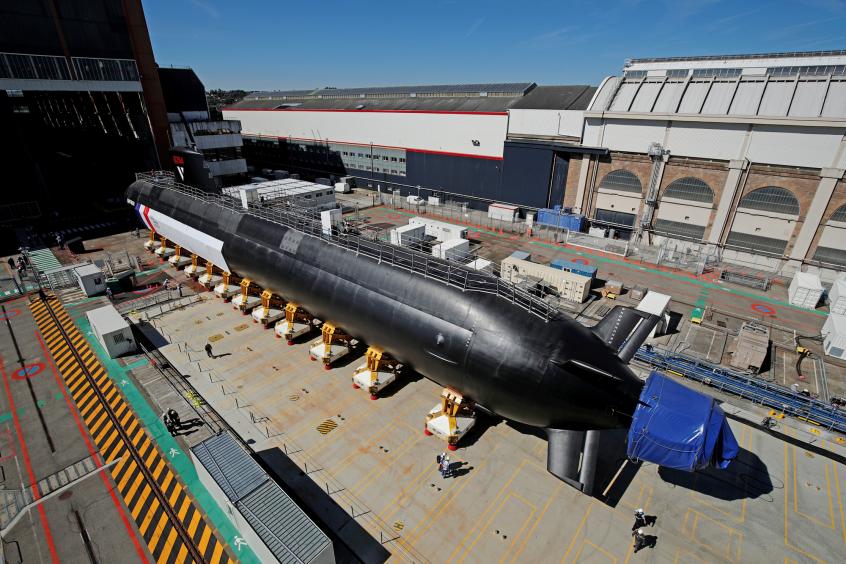 Présentation officielle du « SUFFREN » le 12 juillet 2019  à CHERBOURG, au sortir de sa nef de construction,  grâce  à un système de « marcheurs » , et avant sa mise à l’eau, en présence  d’Emmanuel MACRON, Président de la République et de Florence PARLY, Ministre des Armées
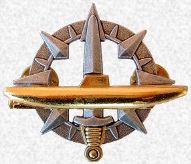 HISTOIRE DES PROGRAMMES DE S/M NUCLÉAIRES FRANÇAIS (1960-2019)         64/72
4.6. LES PROGRAMMES DE S/M NUCLÉAIRES FRANÇAIS– SNA TYPE  « SUFFREN »       9/9
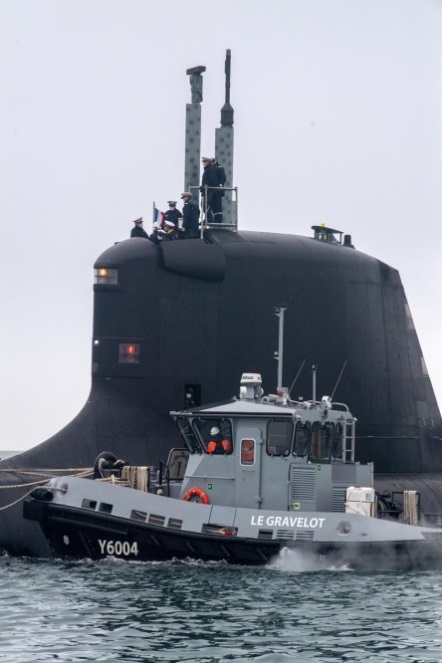 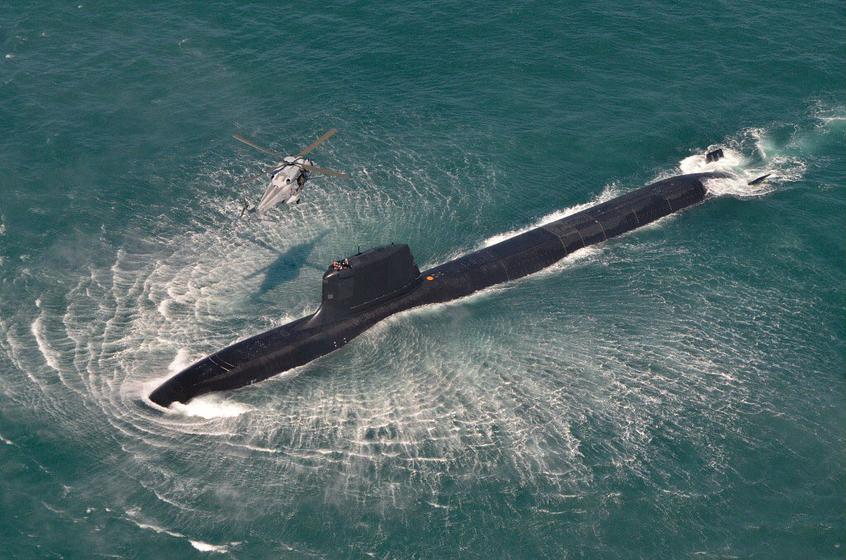 En Atlantique, au large de Brest
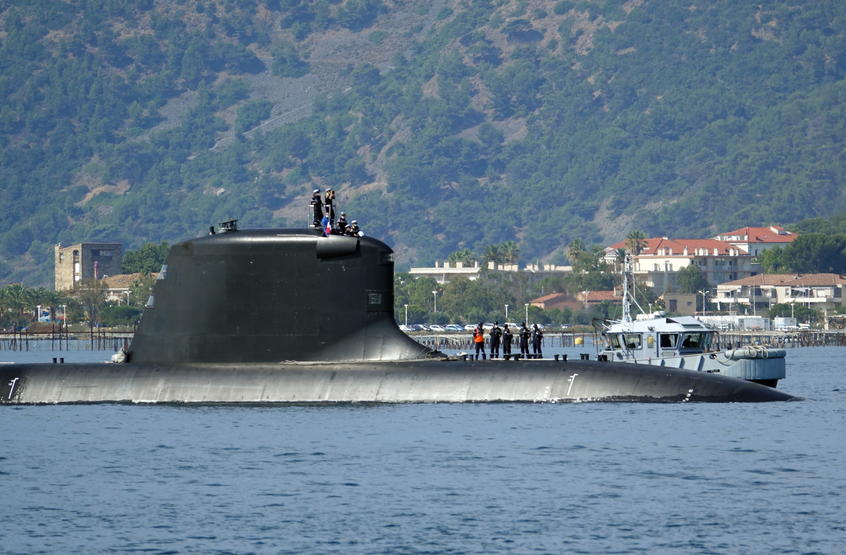 À Toulon
À Cherbourg
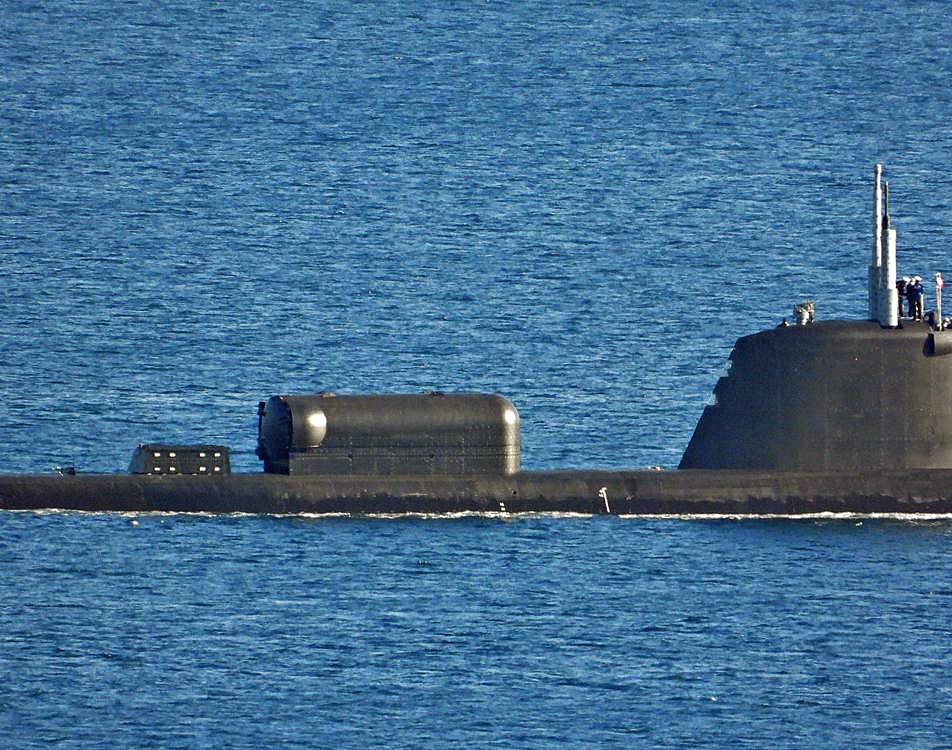 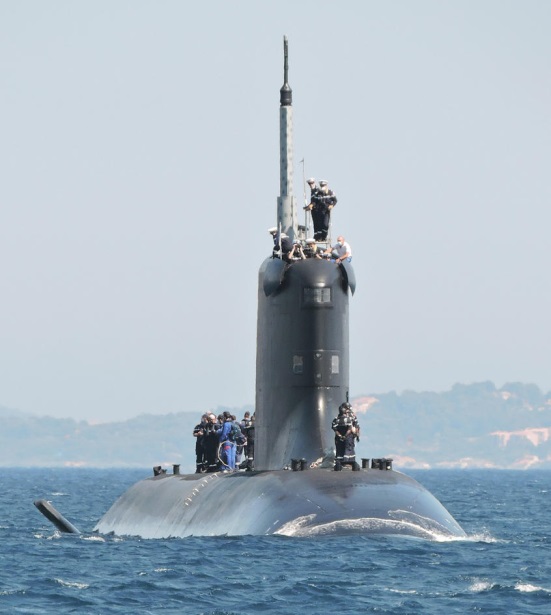 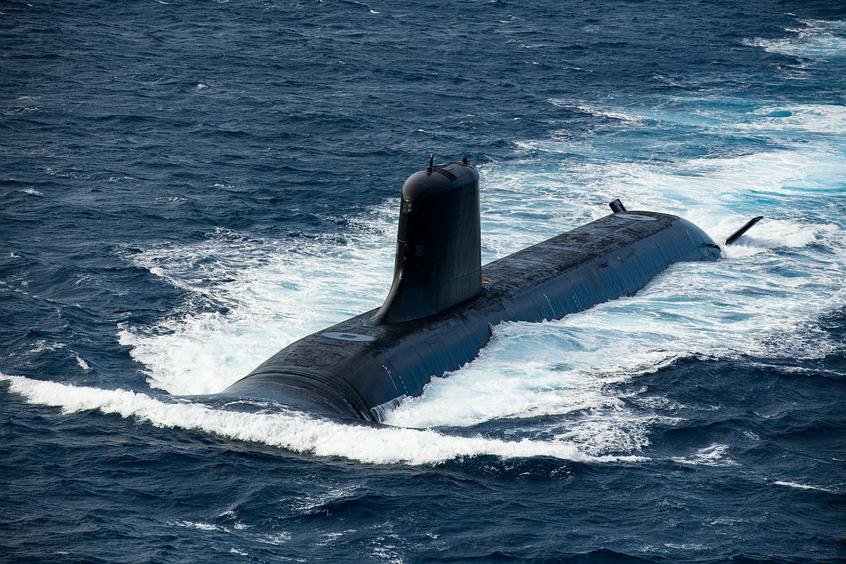 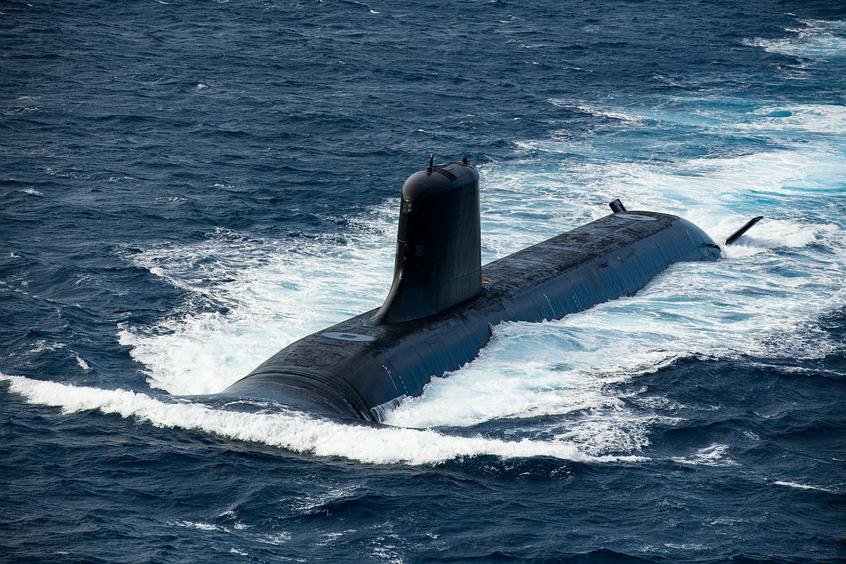 À Toulon avec le « DDS »*       monté pour essais sur le pont
En Atlantique
En Méditerranée
PRINTEMPS-AUTOMNE 2020 :  ESSAIS EN MER DU « SUFFREN »
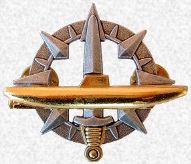 HISTOIRE DES PROGRAMMES DE S/M NUCLÉAIRES FRANÇAIS (1960-2020)           65/72
* DDS : dry deck shelter
4.6.                         LES PROGRAMMES DE S/M NUCLÉAIRES FRANÇAIS– SNLE 3 G»       7/9
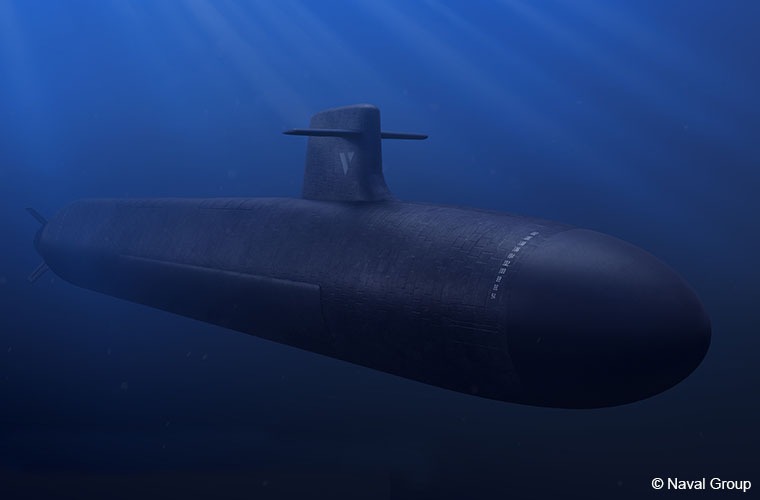 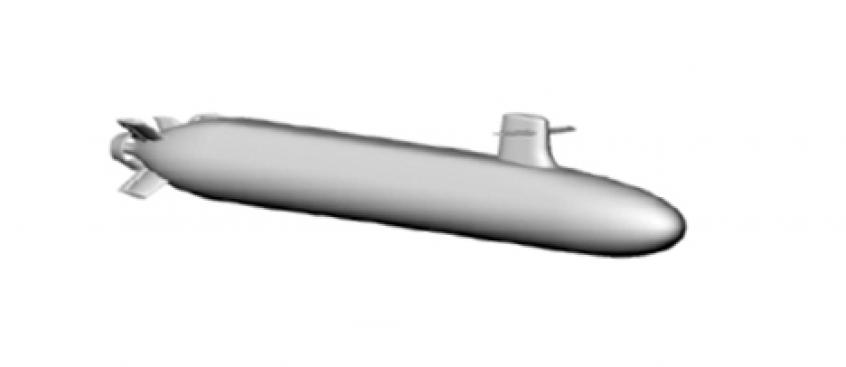 Le 19 février 2021, la Ministre des armées alors en fonctions, Florence PARLY, a annoncé officiellement le lancement du programme des SNLE de 3ème génération (SNLE 3G), appelés à remplacer progressivement les SNLE type « LE TRIOMPHANT » au cours de la décennie 2030.e quelles nouvelles menaces devront-ils se protéger, quels missiles balistiques emporteront-ils, avec quel types de têtes nucléaires ?  Rendez-vous dans quelques années…
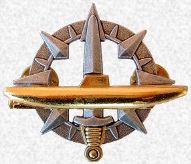 HISTOIRE DES PROGRAMMES DE S/M NUCLÉAIRES FRANÇAIS (1960-2020)            66/72
5. CONCLUSIONS    1/3
En une soixantaine d’années, un effort continu et tenace, a permis, dans un premier temps, de doter notre pays de l’arme de dissuasion et de supériorité navale, qu’est le S/M nucléaire, puis de poursuivre sans relâche dans la voie de l’excellence. Tout laisse à penser que cet effort aura, finances permettant, un prolongement dans l’avenir, à commencer par la poursuite du programme des SNA type « SUFFREN », ainsi que par la montée en puissance du programme de la 3ème génération de SNLE…

Certes, notre flotte sous-marine n’atteindra jamais, quantitativement, le niveau de celles des États-Unis, de la Russie, ou, maintenant, de la Chine. Mais les performances sont là et sont suffisantes pour faire respecter les capacités de nos S/M, comme celles de la Marine nationale et de ses sous-mariniers. 
Et qui sait ? Un jour peut-être, ces capacités, comme la possession par la France de l’arme nucléaire, constitueront-elles, dans un cadre restant à définir, un atout pour un futur outil européen  de défense … 


En outre, France a eu la sagesse de continuer à cultiver le  créneau du S/M «classique». Transposant certaines des percées technologiques enregistrées à l’occasion des programmes de S/M nucléaires, l’industrie française du S/M, fédérée par la société «NAVAL GROUP» a atteint aujourd’hui la deuxième place mondiale sur le marché des S/M classiques, remportant ces récentes années des contrats importants avec  le CHILI, la MALAISIE, l’INDE, le BRÉSIL (portant tous sur différentes versions du «SCORPÈNE», modèle développé pour l’export et décliné en diverses variantes). La commande , par l’AUSTRALIE (contrat portant sur 12 S/M de fort tonnage, dont le design s’inspirait de celui des SNA type « SUFFREN », mais avec propulsion conventionnelle ) était en début d’exécution, lorsque le contrat a été résilié par l’AUSTRALIE pour des raisons que tout le monde connaît. Cette  concomitance  de programmes nationaux (S/M nucléaires) et  de programme export  (S/M conventionnels)  constitue le gage  de la pérennité de la compétence française en matière de S/M, tant classiques que nucléaires
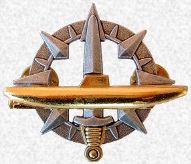 HISTOIRE DES PROGRAMMES DE S/M NUCLÉAIRES FRANÇAIS (1960-2020)            67/72
5. CONCLUSIONS     2/3
ET POURQUOI PAS DEMAIN ?
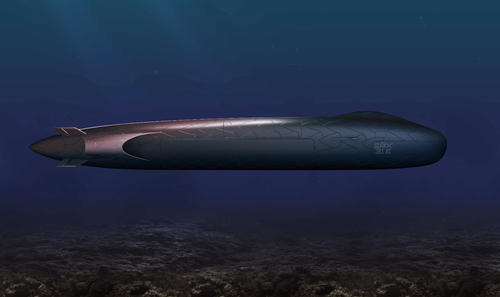 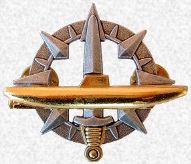 HISTOIRE DES PROGRAMMES DE S/M NUCLÉAIRES FRANÇAIS (1960-2020)            68/72
5. CONCLUSIONS    3/5
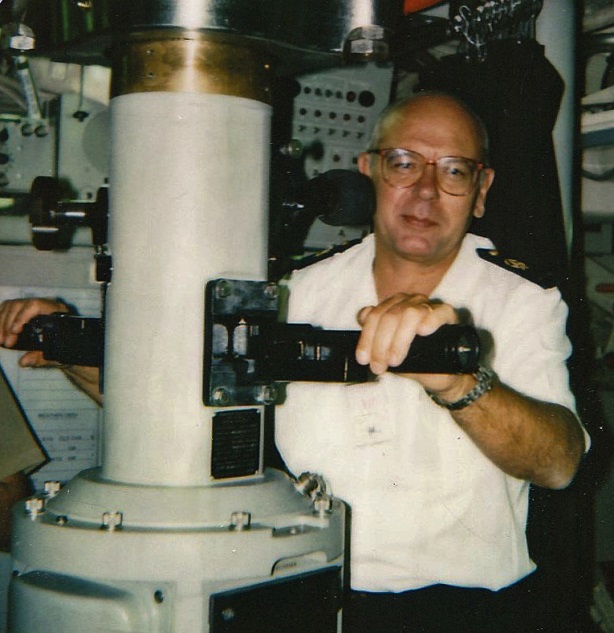 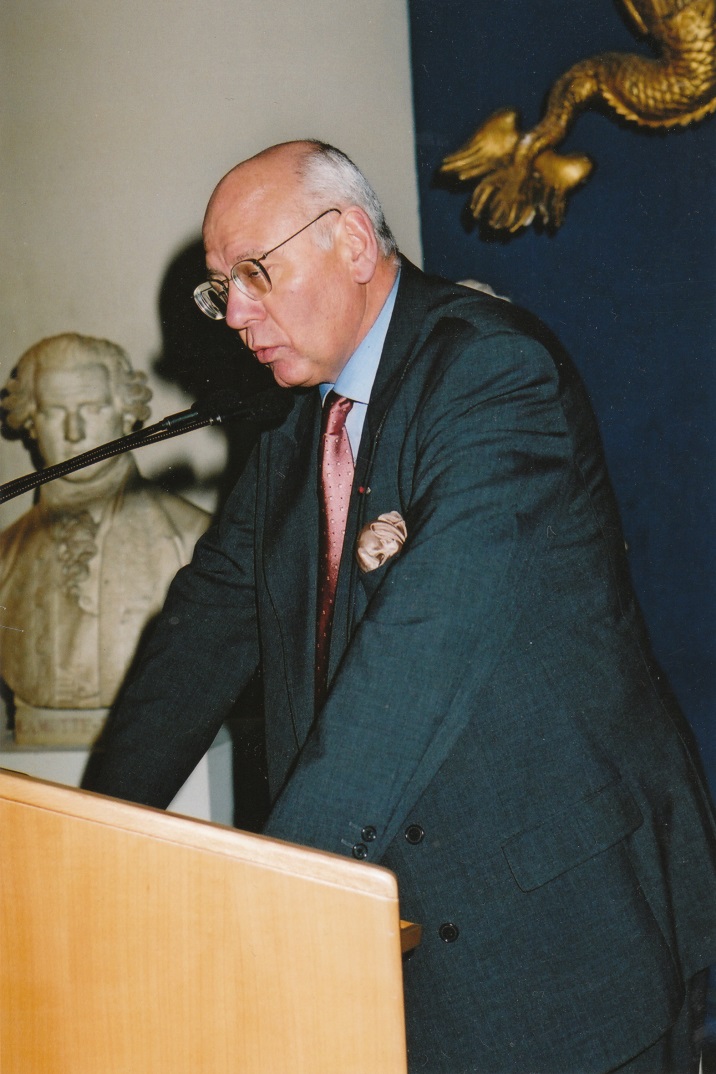 Et maintenant,        
   J’attends vos
      questions !
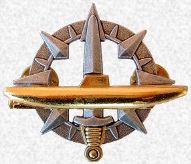 HISTOIRE DES PROGRAMMES DE S/M NUCLÉAIRES FRANÇAIS (1960-2019)            68/72